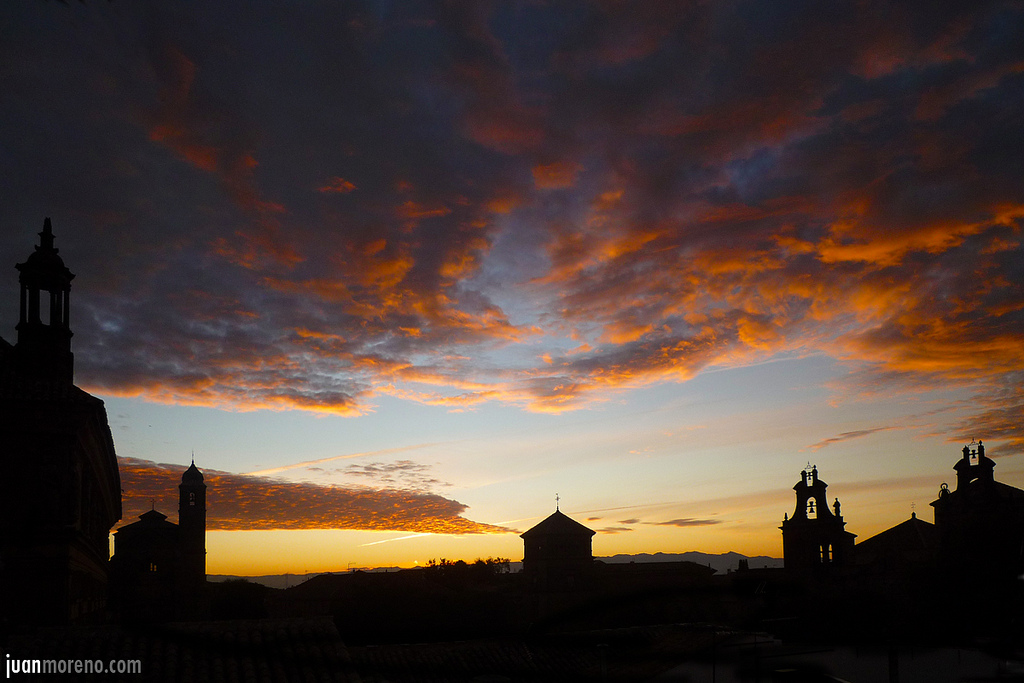 5ªP. HISTORIA DE LA IGLESIA
ÚBEDA SIGLO XIX
SIGLO DE LAS REVOLUCIONES
Apuntes
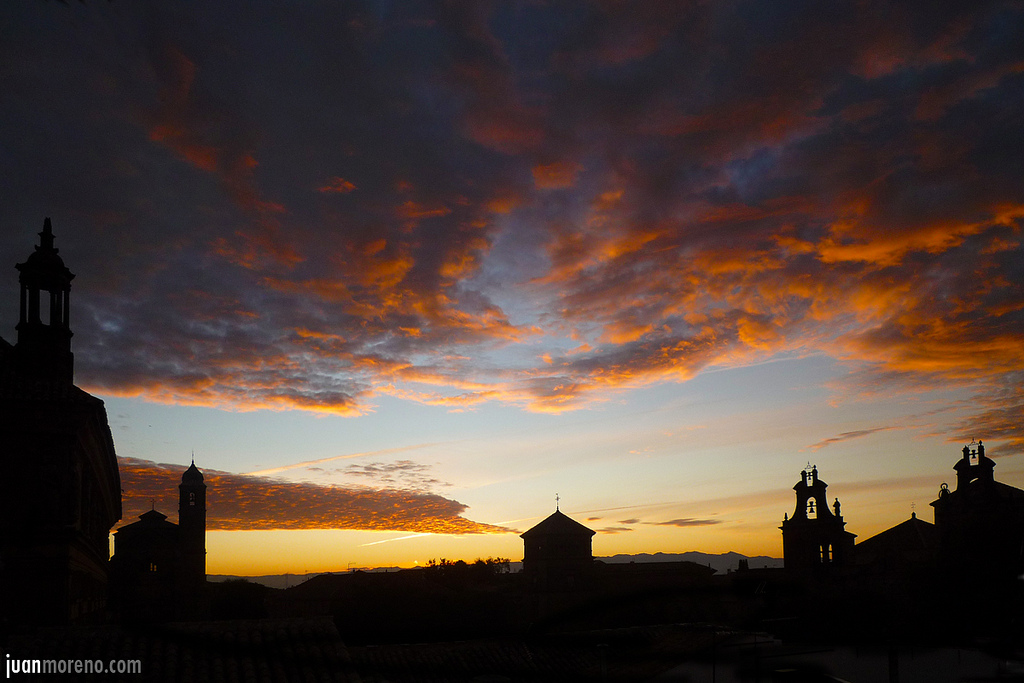 Con los siglos, Úbeda va levantando 
iglesias, ermitas y monasterios, 
y si en los dominios de España no se ponía el sol, 
en Úbeda, cuando la voz de plata de sus campanas 
se perdía en el silencio, 
otra la reemplazaba llamando a la oración. 
Las campanas de Úbeda 
despertaban las almas dormidas, 
en tanto que el aguijón de sus torres, 
clavaban en el azul del cielo 
su místico hierro hecho cruz. 
Así, Úbeda con Dios, y Dios con Úbeda,
vive la ciudad intensamente una vida cristiana; 
y cuando la cera de un altar dejaba escapar 
el humo de sus pavesas hacia las blancas bóvedas, 
otras velas se encendían 
y otras voces elevaban su ser hacia el Hacedor. .
IGLESIAS 
Y CAMPANAS
Ginés 
Torres Navarrete
Luego, la impiedad de algunos hombres 
van destruyendo tradición, arte e historia, 
hasta herir de muerte el rico botín espiritual de la ciudad
Siglo de las Revoluciones. 
El siglo XIX ha sido calificado con frecuencia como tal. 
Los continuos cambios políticos y las transformaciones 
casi siempre tuvieron lugar de forma brusca, 
confiriéndole este carácter.
El fermento de las nuevas ideas políticas a partir de la 
revolución francesa provocan el progresivo deterioro de las estructuras que habían permanecido inalteradas durante 
cientos de años.
*1814. El retrato de Fernando VII es paseado por nuestras calles entre grandes muestras de fervor; y la lápida conmemorativa de la Constitución de 1812, colocada entre grandes festejos en la plaza del Mercado, es arrancada y entre burlas y mofas, arrojada al pilar  de la  fuente  de la plaza de Toledo, “para que se ahogara”. 
*1820. La lápida se recupera y se coloca de nuevo en su sitio. 
Estos cambios van a influir  en la vida de la iglesia en Úbeda. 
Una iglesia aupada o vilipendiada según los gobiernos. 
Pero no todo fueron desastres y revoluciones; 
también existen grandes personalidades, y grandes 
muestras de generosidad sobre todo en el campo 
de la enseñanza y de la beneficencia.
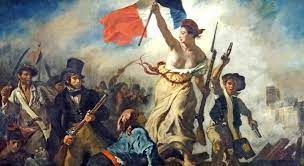 Revolución 
Francesa
1789
PRINCIPALES ACONTECIMIENTOS DEL SIGLO XIX
EN ESPAÑA
1788-1808: Reinado de Carlos IV
1808-12: Guerra de la Independencia. José Bonaparte:
1812: Constitución Española de Cádiz.
1813: Reinado de Fernando VII: De 1813 a 1833.
1820-22: Bienio Liberal. El Rey acata la Constitución.
1823: Restauración de Fernando VII hasta el 1833. 
1833-40: 1ª Guerra Carlista.
1833-1868: Reinado de Isabel II. (Exilio)
1836: Mendizábal, venta de bienes del clero, y conventos. 
1854: Proclamación del dogma de la Inmaculada.
1855: Cólera.  Madóz desamortización.
1868: La Gloriosa Revolución de Septiembre
1869: Nueva Constitución. (Monarquía constitucional).
1870: Infalibilidad del Papa. Pérdida de los Estados Pontificios.
1870-73: Rey Amadeo I (Muerte de Prim. Serrano).
1873-1874:1ª República ( 5 presidentes ).
1874-1885: Alfonso XII y (1886 al 1931 Alfonso XIII). 
1878: Elección de León XIII. Nuevos aires
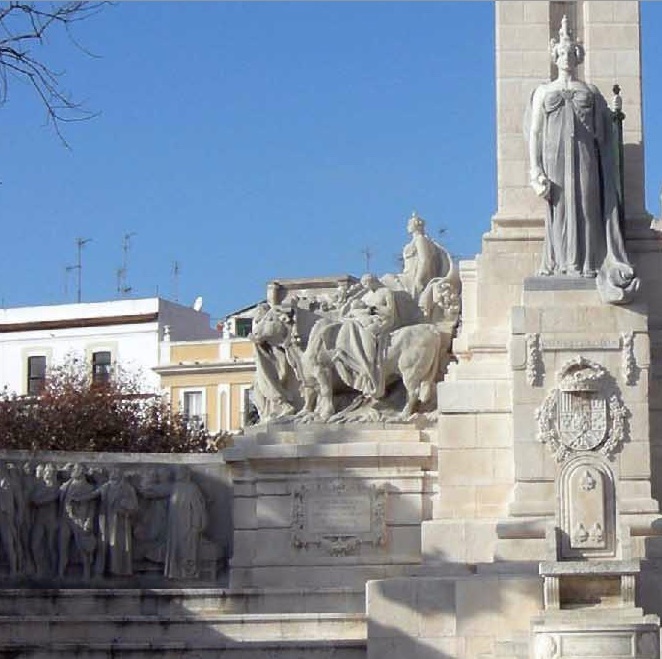 Monumento
a la
Constitución

“Cádiz”
1812
SITUACIÓN DE LA IGLESIA EN ÚBEDA 
FINAL XVIII
Catastro marqués de la Ensenada 
Úbeda (a.1752)
 
73:   Sacerdotes (22 dedicados a las 11 parroquias)
          + (51: Dignidades, canónigos y capellanes)
50:  Clérigos tonsurados de menores, y beneficiados.

212: Total RELIGIOSOS VARONES: (Conventos 10)  
     (150: Sacerdotes +22 coristas+ 40 legos).

161: Total RELIGIOSAS: (Conventos 5)
        (Las Cadenas 62; Dominicas de la Coronada 33;
        Sta Clara 24; S. Nicasio 23; MM  Descalzas 19)
                  Total de clérigos y religiosas 496;  
4% del total de habitantes, 12.400.
20% del suelo urbano era de uso religioso.¿?
En manos de la Iglesia está la enseñanza
y la asistencia sanitaria, hospitales…
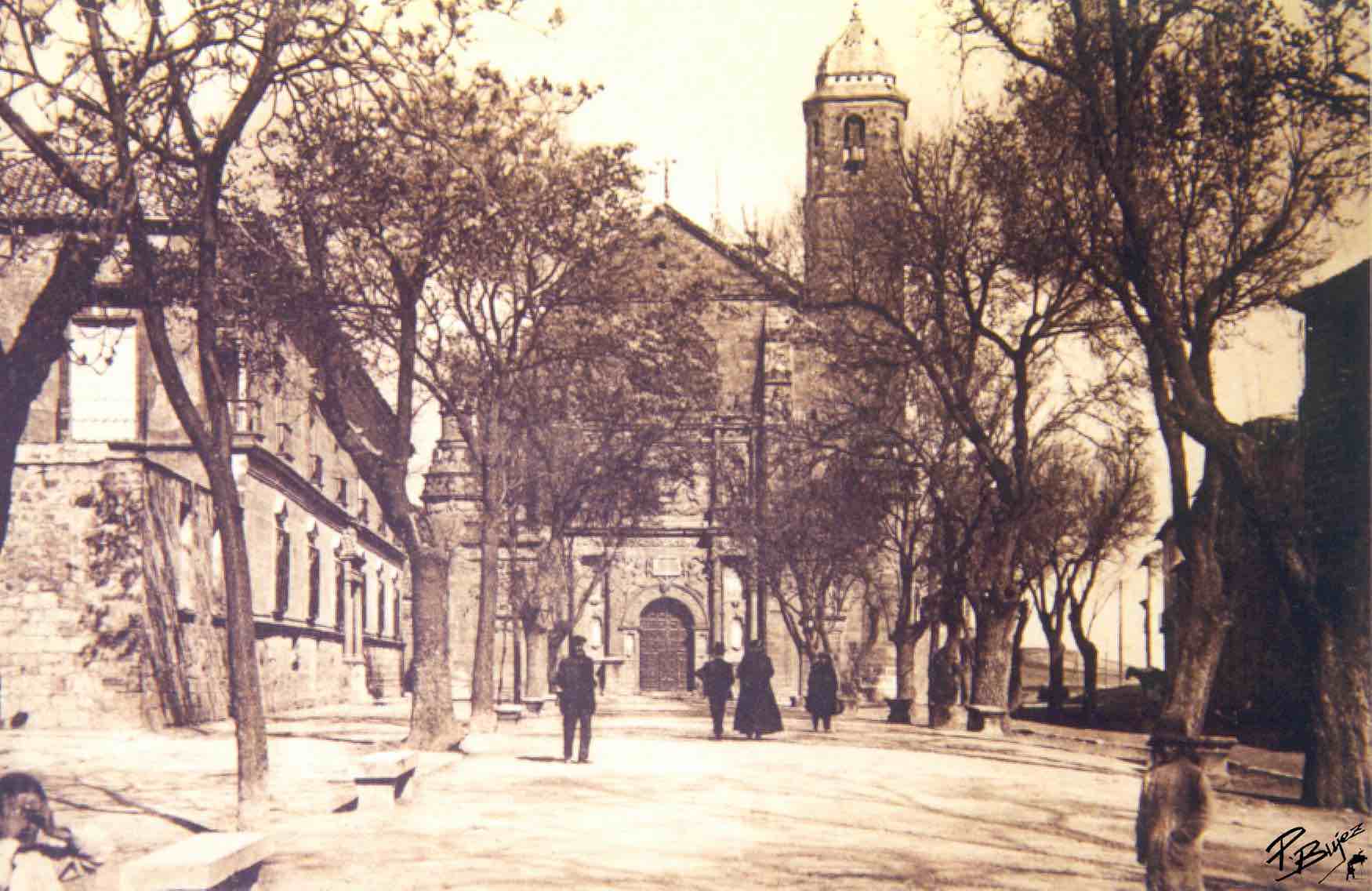 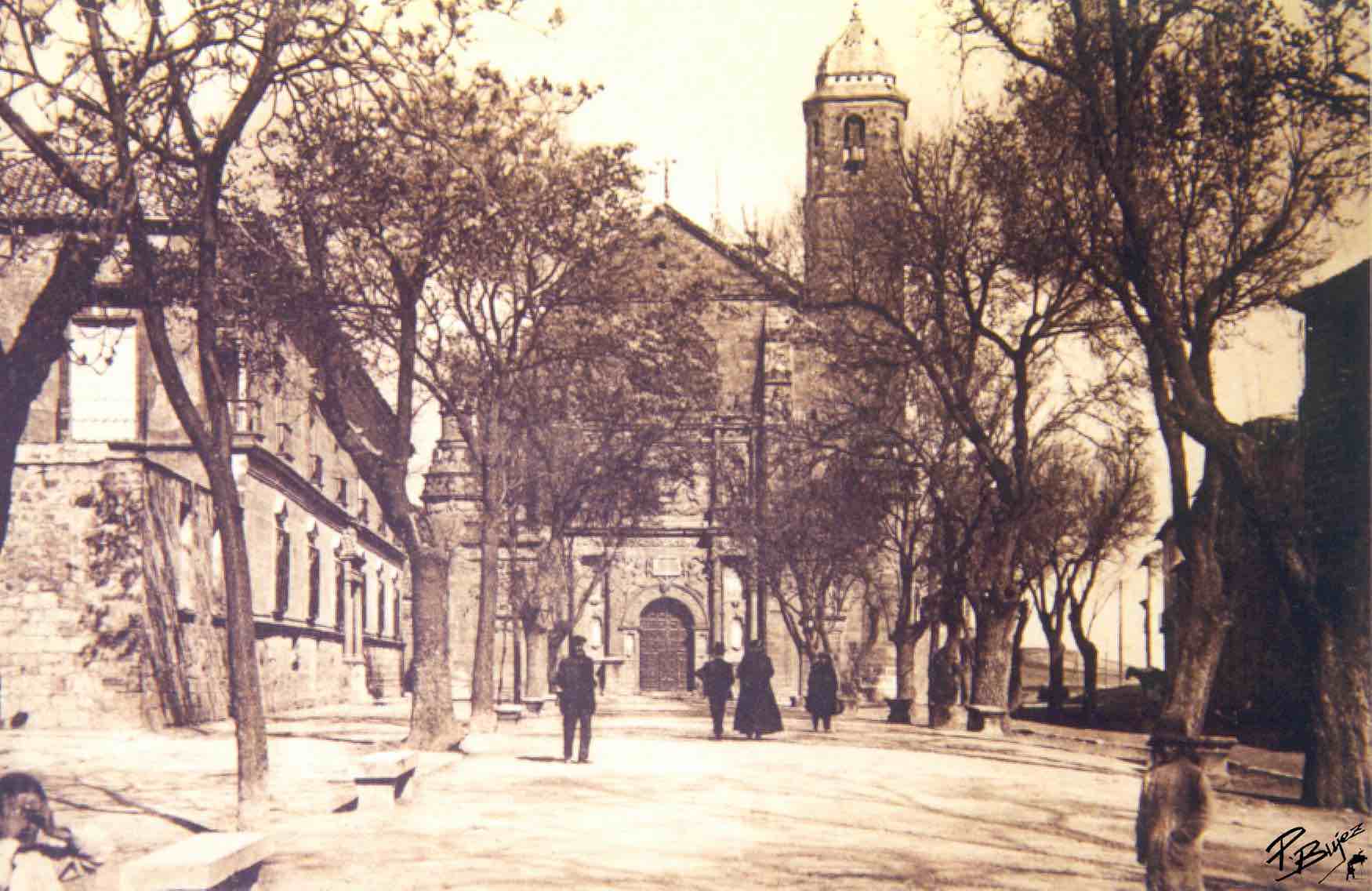 Iglesia
del
Salvador
FUNDACIONES: CAPELLANÍAS  Y CAPELLANES
Fenómeno importante son las Fundaciones de los nobles y Capellanías.
Tanto en la Colegiata como en los conventos y en las parroquias, 
con las fundaciones se pretendía enterramiento para los nobles, y también asegurarse indulgencias y misas en sufragio de los difuntos. 
Ejemplos los tenemos en el Salvador y en el Hospital de Santiago 
con 12 capellanes cada uno, con la obligación de participar en el coro 
y de aplicar un determinado número de misas en favor del finado.
En la Colegiata de Sta María, además de Tesorero, Chantre, Arcipreste y Vicario, había 8 canónigos y  66 capellanías, la de los Becerra con cuatro capellanes. 
La familia de D. Beltrán de la Cueva, adquiere el derecho a enterramiento  junto al altar mayor adornándolo con sus escudos.
Se enriquecían las capillas con reliquias, indulgencias y celebraciones.
Ello exigía un soporte económico. Se donaban viviendas y fincas, con cuyo arrendamiento sufragar los gastos del mantenimiento, y sobre todo el sustento de los numerosos beneficiados y capellanes.
Muchos de estos  beneficiados (familiares) aunque tonsurados no eran sacerdotes, teniéndose que recurrir a los capellanes “servideros”.
La fundación de los “Salido”,  aporta la Cucharera, con 150 cuerdas en el Donadío. Estos bienes al no poder venderse se llamaban de “manos muertas”.
LAS DESAMORTIZACIONES 
La Iglesia protegida desde siglos atrás, ha acumulado no sólo prestigio y poder 
sino también bienes materiales. Necesitados los reyes de fondos, 
emprenden, con la excusa de reformas sociales, el expolio de bienes 
en primer lugar de las órdenes militares y después de la Iglesia. 
Esto es posible, gracias a los nuevos aires que vienen de Francia y su Revolución, donde la Iglesia perseguida, ha sido excluida de sus privilegios y sus bienes; pasando los sacerdotes que juraban la “Constitución laica” a ser funcionarios 
del Estado, y los que se negaban sufrían el destierro o la muerte.
                                                          ***
1798: Carlos IV comienza la enajenación de los bienes eclesiásticos.
1809: Napoleón y su hermano José I reducen el número de conventos.
1813: Las Cortes de Cádiz impiden reconstruir los conventos destruidos
          y suprimen todos los que no alcancen 12 religiosos profesos.
1814: Fernando VII restablece las órdenes religiosas.
1820: El Gobierno Constitucional vuelve a la situación de 1813. 
1823: Fernando VII devuelve al clero los bienes y los conventos.
1836: Por el decreto de 19 de Febrero, Mendizábal, dispone la venta
          de bienes del clero, y la supresión de Conventos. 
1855: Madóz con su ley de desamortización da el golpe definitivo.
*  Durante varias décadas se van alternando las devoluciones al volver Fernando VII,  con la imposición de nuevas incautaciones, obligando a los religiosos pasar al clero parroquial, o marcharse con su familia. 
         Dueño el Estado de tan ingente masa de bienes, los puso en venta. 
         Las nuevas tierras fueron a parar a manos de los ricos 
         y a la alta nobleza latifundista. 
*  El campesinado fue el gran perjudicado porque, no sólo no pudo acceder a la compra de las tierras que trabajaba, ya que su venta se hacía en grandes lotes, sino que vio cómo los impuestos que debí­a pagar a los nuevos dueños eran superiores. Se perdió así una buena oportunidad para hacer la deseada y necesaria reforma social.
* De los inmuebles se dispuso con total arbitrariedad, dando pie a la profanación y pillaje.  Se mandaron recoger los cuadros (más de 130, según inventario en Úbeda) y libros de los conventos suprimidos, para cuyo objeto vino un comisionado del gobierno de la provincia cuando ya muchos particulares se habían apropiado de libros y objetos de valor. 
Indignados los ubetenses, el Comisionado tuvo que huir a Jaén.
* Como consecuencia, los conventos con el paso del tiempo se vieron sumidos en el más absoluto abandono y ruina, ante la mirada impasible de los poderes públicos y el asombro de los vecinos.
SITUACIÓN DE LOS CONVENTOS DE ÚBEDA

De los 14 conventos sólo subsisten: 
Las Clarisas y MM. Carmelitas. 
     Unos dedicados a cuarteles o dependencias del Estado; 
     otros fueron vendidos a particulares y 
     algunos otros a viviendas sociales o destruidos.

 1.- Franciscanos, en el Altozano: Pasó a manos privadas.
 2.- Dominicos, S. Andrés: Convertido en Pósito, alhóndiga y posada.
 3.- La Merced, de frailes  de Redención de cautivos, se demolió.
 4.- PP. Carmelitas, sirvió de cuartel de remonta y casa de vecinos
 5.- Jesuitas: Santa Catalina, convertido en casa de vecinos y casino.
 6.- Trinitarios:  Dedicado a cuartel y centro de enseñanza municipal.
 7.- Mínimos, Ntra. Sra. Victoria pasa a casa vecinos. 
 8.- San Juan de Dios, convertido en posada.
 9.- San Antonio, Franciscanos Recoletos se derribó totalmente.
10.- San Nicasio (MM. Franciscanas), convertido en plaza de toros.
11.- La Coronada (MM. Dominicas) fue demolido. 
12.- Las Cadenas: (MM. Dominicas) convertido en Ayuntamiento.
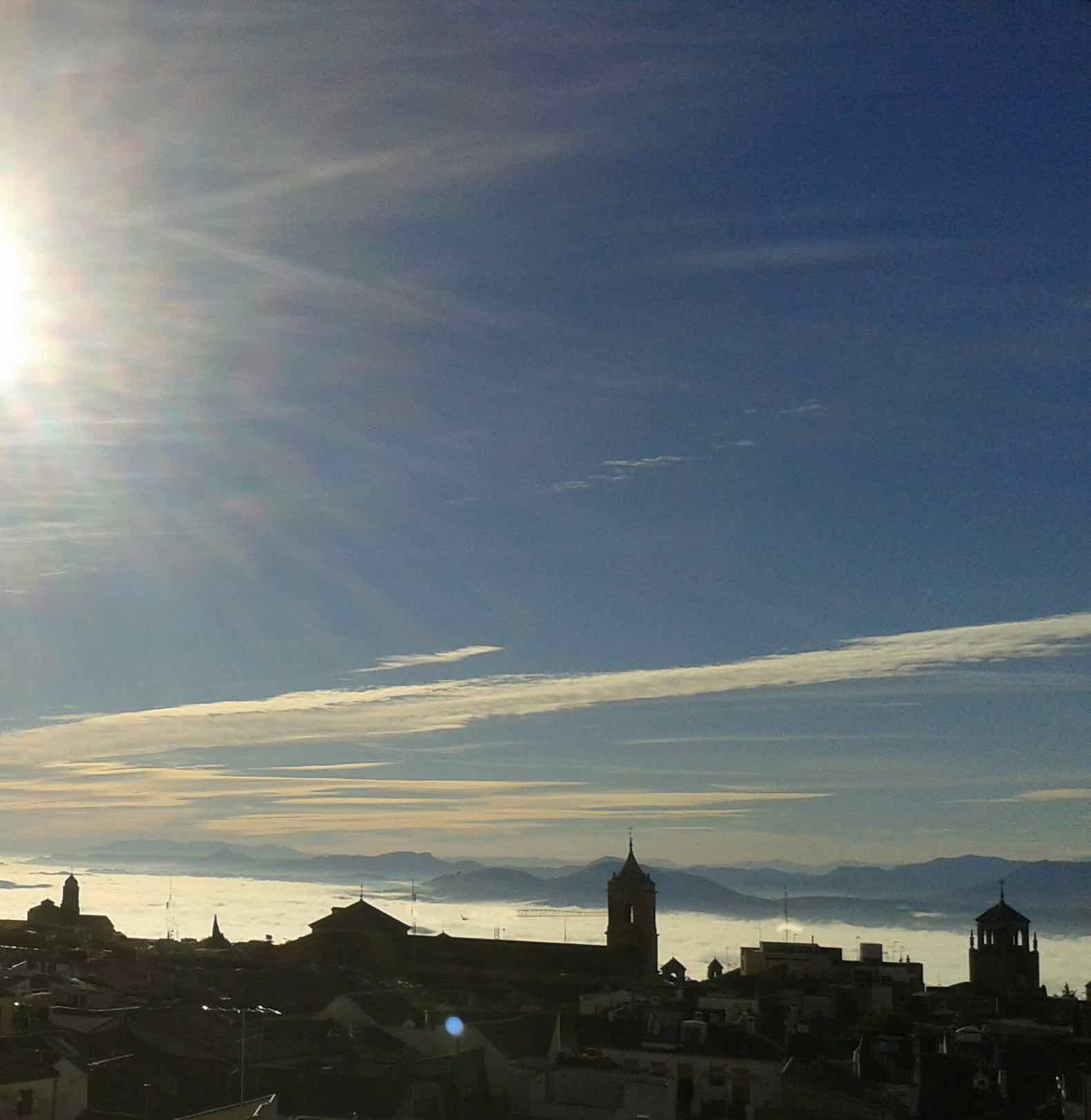 12

CONVENTOS

ARRUINADOS
CONVENTO DE SAN FRANCISCO

Durante la invasión napoleónica, los franceses ocuparon el convento y lo convirtieron en su cuartel, arruinando y saqueando su archivo y su rica biblioteca.  A la ruina del convento también colaborarían las tropas nacionales que en teoría deberían defenderlo. Expulsados los miembros de la comunidad fueron acogidos en casas particulares.
*1813: Intentan los franciscanos ser realojados en otros 	edificios, el Hospital de S. Jorge, antiguo colegio 	de los jesuitas. Ante las dificultades deciden 	reconstruir su  convento en donde instalarían la iglesia.
*1820: Apenas instalados sufren una nueva exclaustración.
*1823: Vuelven de nuevo los franciscanos a su convento.
*1836: Suprimido por decreto, se ven obligados a 	abandonarlo.  Lo poco que quedaba del convento se 	vendió en subasta. 
		Con posterioridad, el edificio serviría como 	molino de aceite y bodega de vinos, lo que 	conllevaría su actual estado de abandono y ruina.
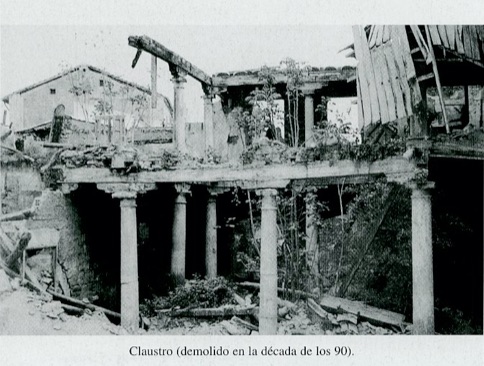 FRANCISCANOS
(Altozano)
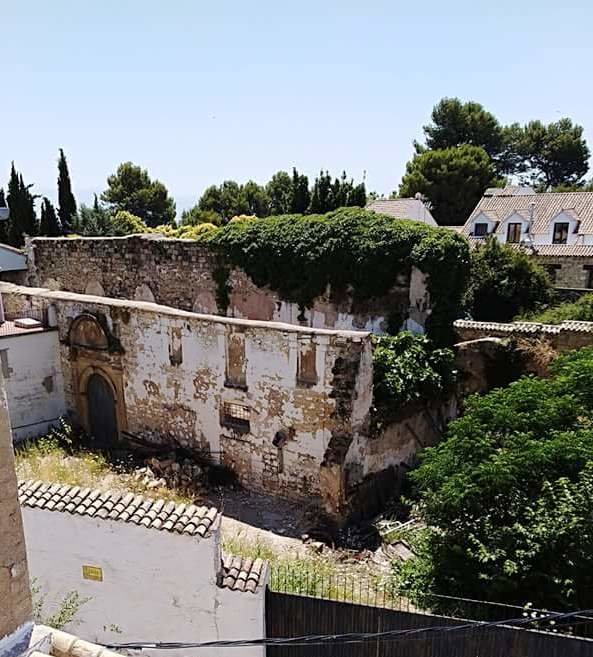 CONVENTO STMA TRINIDAD (TRINITARIOS)
*1831: La comunidad está formada por nueve sacerdotes, cuatro legos,  cuatro novicios más tres sirvientes. Las rentas para obras, culto y sostenimiento de los religiosos son 16,300 reales. 
*1835: Real decreto 25 de julio: se suprimen todos los conventos que no tengan 12 profesos. Caen 900 conventos en España, entre ellos el de Úbeda porque sólo tiene nueve.
*1835: Decreto 11 octubre: Por decreto pasan al erario Público todos los bienes de los conventos.
Carta del Provincial de los Trinitarios desde Estepona: ”La paz que nuestro Divino Redentor vino a traernos debe reinar entre nosotros, y así os encargo que deponiendo cualquier queja que tengan entre sí, si el genio de la discordia ha podido introducirla, terminen su estancia en Úbeda, en armonía cristiana, solventando los adeudos que contra sí tenga la casa en fiel gratuidad a los beneficios recibidos”.
Estas palabras ponen fin a la presencia de la Orden Trinitania Calzada en Úbeda, al igual que en el resto de España tras siete siglos de presencia constante en sus ciudades.
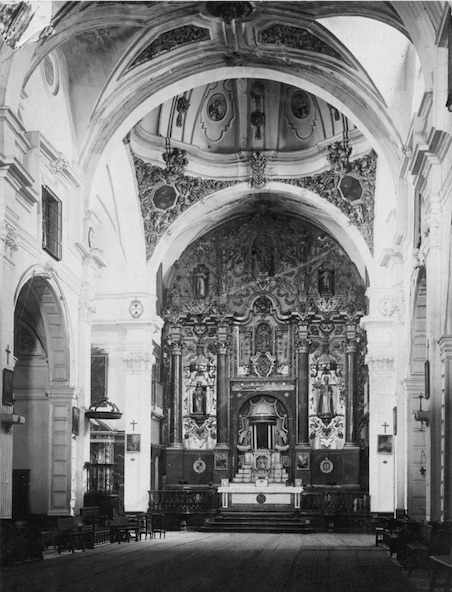 TRINIDAD
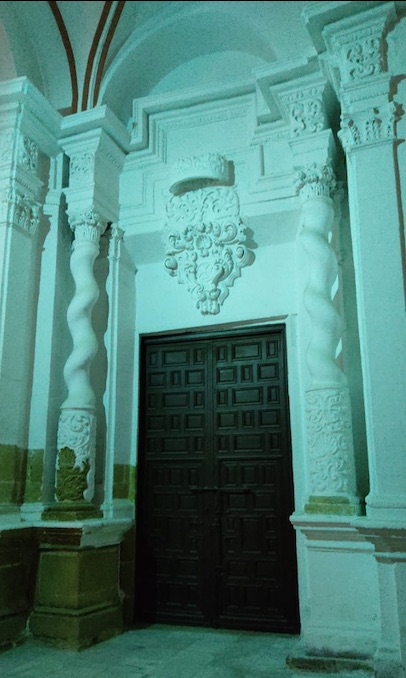 CONVENTO DE SAN ANDRÉS (DOMINICOS)
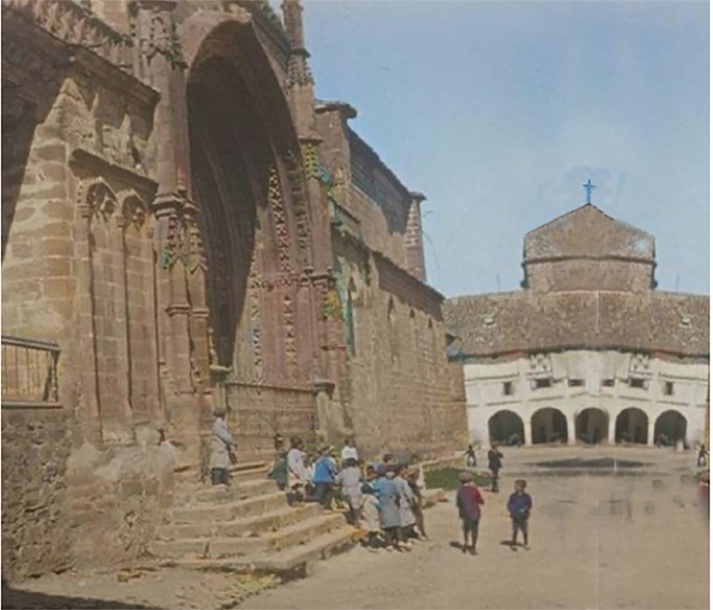 *1752: San Andrés tiene trece frailes dominicos y 3 frailes legos
*1808: Son  exclaustrados. Se les devuelve el convento en 1813.
*1822:Se enajenaron el convento y todos bienes pertenecientes.
*1824: Se reintegran de nuevo al antiguo y maltrecho convento.
*1836: Salen para siempre de Úbeda, con más pobreza  que       
      cuando llegaron. Sólo se llevaron “lo puesto en sus cuerpos”.
      La Cofradía de Ntro Padre Jesús hace gestiones para poder   
      continuar  el  culto  en  su  capilla,  pero sin éxito, quedando 
      ésta cerrada y abandonada.
*1842: El  Concejo  ordena  la  demolición  de un  arco  de las 
       puertas de la iglesia de S. Andrés por amenazar ruína. En   
       las  estancias  conventuales   fueron  alojadas    numerosas 
       familias, que se quejan del peligro que suponía la torre. 
*1844: Se denuncia el uso indecoroso que  los vecinos hacen de 
       la capilla, introduciendo caballerías y cerdos.
*1848: Remodelación  de  la  plaza.  La iglesia se convierte en  
           alhóndiga  y  el convento en mesón,  después en cuartel.
           1954: Cedido para la Escuela de Maestría Industrial.
           1986: Instituto de bachillerato  Francisco de los Cobos.
DOMINICOS
Plaza Mercado
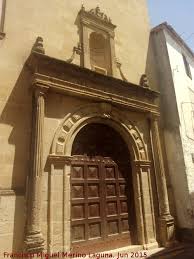 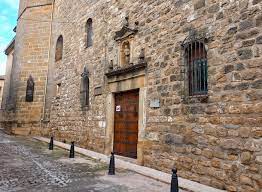 CONVENTO DE PP. CARMELITAS.

*1808: Con la invasión francesa  son suprimidos los conventos.
*1813: Sólo se pudieron abrir el de San Juan de Dios y el de los
           PP.Carmelitas, recuperándose sólo parte de las imágenes             
           y ornamentos depositados en otras iglesias.
*1821: Debido a las leyes restrictivas, los Carmelitas, (12 frailes 
              y 6 legos) se vieron obligados a abandonar el convento,
              siendo ocupado por los Recoletos de S. Antonio. 
*1836: Los franciscanos Recoletos son obligados a abandonarlo.
*1843: En  pública  subasta, cae  en manos privadas, adaptando 
             el convento a viviendas particulares.
*1850: El convento es dedicado a cuartel de la remonta.  
***   
 Gracias a las gestiones de D. Manuel Muñoz Garnica, 
        se salvó el pequeño oratorio, sobre su primer sepulcro. 
Había sido la primera iglesia     
           dedicada a San Juan de la Cruz, al ser proclamado 
Beato en el año 1.627.
Padres
Carmelitas

Puerta
Por la que
Entró
S. Juan de la +
CONVENTO DE LA VICTORIA DE NUESTRA SEÑORA    

*1752: La   Comunidad contaba  con  13 sacerdotes y  7  legos.  
*1808: Los  religiosos  fueron  exclaustrados  por  los  franceses.
*1813: Se  les  permite  volver.  Se  hace  cargo  del monasterio       
           Fray Miguel Sánchez, presbítero natural de Úbeda.
*1836: Cuando  la fundación  cumplía  279 años,  las leyes  del
           ministro Mendizábal acaban con el monasterio.  
           Al ser  exclaustrados  los religiosos, la Virgen de Dolores             
           y el Cristo de la Humildad, pasan a las parroquias.
*1843: Hay  un  intento  de adaptarlo  como  cuartel  o escuela.
*1844: El inmueble fue subastado y adquirido por Don Juan
             Morcillo, que lo abrió como parador y posada. 
***

1914: Hasta el 1936, se utilizó como sede 
del Sindicato Católico y Agrícola.
1936: Durante la guerra fue casa del Pueblo del PSOE. 
              En la actualidad sede de Sindicatos y de Hacienda.
              (Calle Nueva)
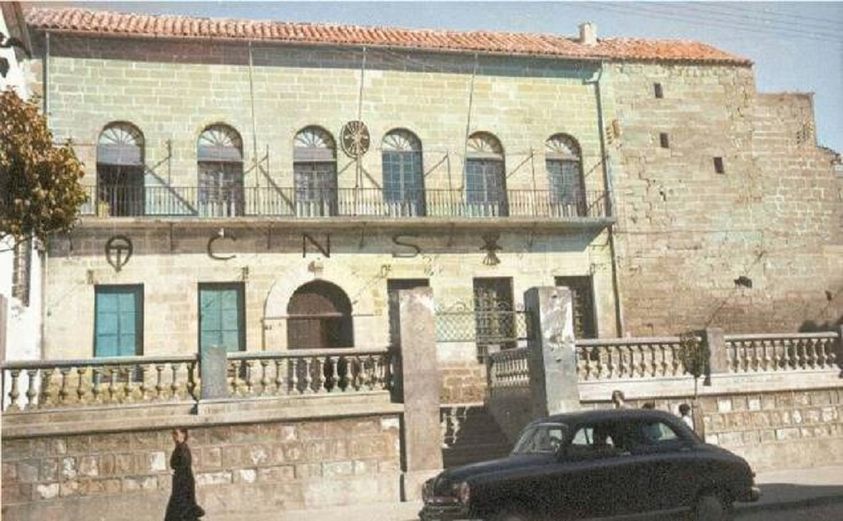 Mínimos
Franciscanos

Calle Nueva
CONVENTO SAN JUAN DE DIOS
*1808: La guerra de la Independencia dio al traste con esta fundación. Los religiosos se vieron obligados a abandonar el Convento-Hospital siendo utilizado por las tropas francesas y españolas como cuartel.
*1813: Finalizada la guerra,  el Concejo ve con agrado su retorno  y reintegración a la tarea hospitalaria, facilitándose la recuperación  de todos sus bienes, y trasladándose a él, algunos enfermos del Hospital de Santiago.
*1820: Nueva exclaustración, siendo obligados los religiosos a abandonar  su convento, viviendo en casas particulares.
*1821: El 27 de febrero el Cabildo acepta como oficial de Correos a don Mariano Martínez, exreligioso de S. Juan de Dios, pues además de su capacidad para el cargo, ha dado muestras de un espíritu liberal y adicto a las nuevas instituciones. 
*1844: El Sr. Torrente  adquiere bajo escritura por el importe de 56.668 reales el edificio. Estableciendo en él un parador o posada bajo el nombre de S. Juan de Dios.
1960: Construcción bloque de pisos, pasaje S. Isidoro.
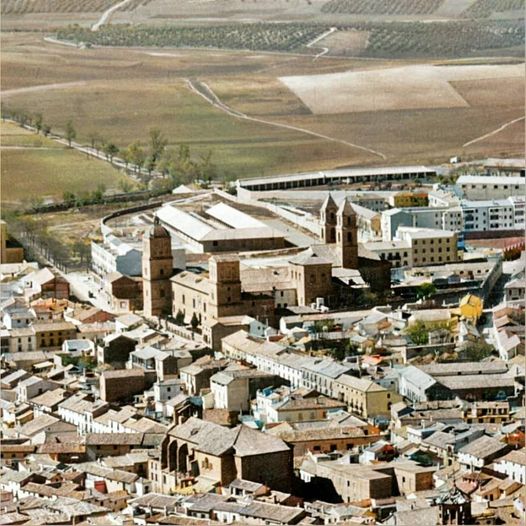 Hermanos
Hospitalarios
San Juan 
de Dios

Calle Mesones
CONVENTO: PP. RECOLETOS DE SAN ANTONIO

*1808:  Fueron  desalojados  de  su convento  durante la guerra       
           de la Independencia,  y ante el temor del expolio, todas  
           sus obras de arte se trasladaron al Hospital de Santiago.
*1813: Vuelven  y  tratan  de recuperar sus imágenes y retablos.
*1820: Decreto  de  exclaustración  por  el  que desaparecen  la 
           mayoría  de   los  conventos.   No obstante  ellos  por  ser   
           numerosa  la  comunidad y por el respaldo de la ciudad,  
           se trasladan al convento de los Carmelitas, donde  siguen   
           ejerciendo su labor pastoral.
*1836: Nuevas   disposiciones   impiden  la  permanencia  en  el 
           convento  del  Carmen,   viéndose   en  la   necesidad  de         
           abandonar la ciudad,  dejando  el recuerdo de 216 años   
           de ejemplo, de predicación y de historia inmaculada.
*1839: Son subastados los  bienes  de San Antonio. El convento y    
            las huertas, con el derrame  de las aguas, fue  adquirido  
            por don José de Medinilla.
*1847: Tras la enajenación, el Convento se ve abandonado, y sus 
           nobles materiales expoliados y sus piedras se aprovechan   
           para la plaza de los toros.
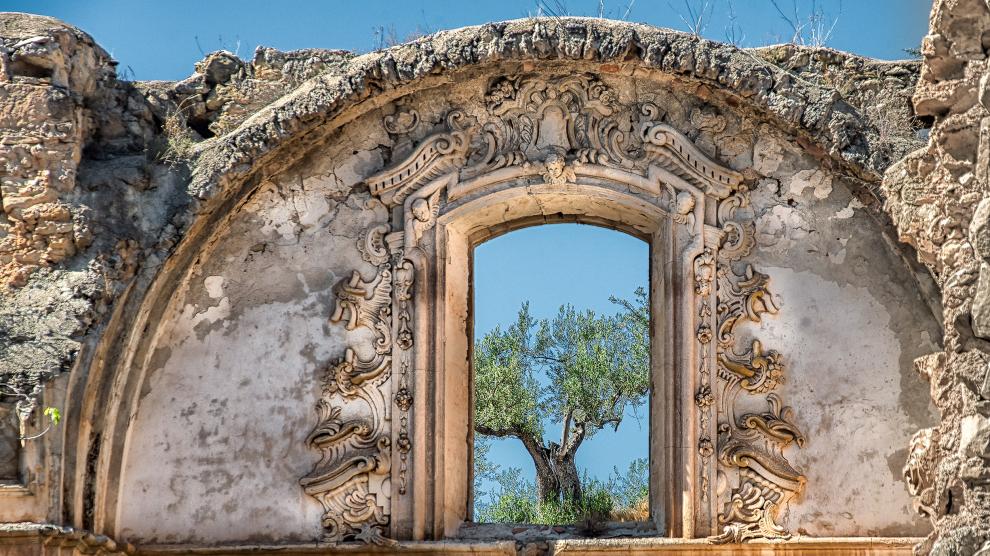 Franciscanos
Recoletos

Camino 
a 
Baeza
CONVENTO DE SAN NICASIO
*1810: 20 Enero.  Ante el temor de excesos por parte del 	ejército francés que se encaminaba hacia Úbeda, las 	religiosas franciscanas de San Nicasio salen de huida 	encaminando sus pasos a Jódar donde fueron 	acogidas. 
*1836: El Convento fue suprimido y dos años más tarde se 	hallaba totalmente abandonado. Reunido el 	Ayuntamiento los peritos denuncian la peligrosa 	situación: ”ya que la mayor parte del convento se 	está desmoronando y el público puede padecer por 	los hundimientos”. 
*1842: Comienza  la construcción  del  coso  taurino  utilizando 
	los restos de los materiales preexistentes y los 	extraídos del derribo del convento de San Antonio. 
*1847: 1 agosto. Inauguración de la plaza de Toros. Se lidió 	una corrida de las ganaderías de Malta, de 	Córdoba, y de Manuel Suarez de Coria del Rio, 	siendo los diestros de estoque, Curro Cúchares y 	Julián Casas, El Salamanquino.
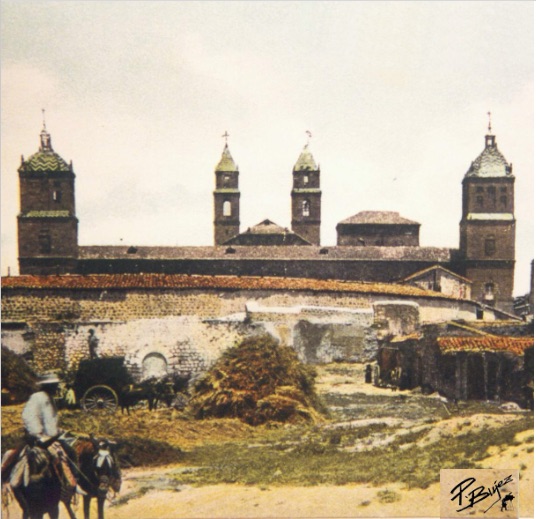 De Convento
de monjas a
 Plaza de Toros
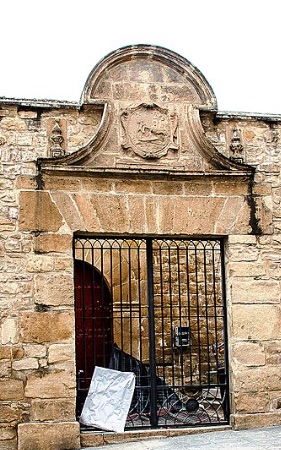 CONVENTO DE LA CORONADA: MM DOMINICAS

*1752: Según el catastro de Ensenada, esta comunidad contaba    
            con 22 religiosas de velo negro y  trece  de velo blanco.
*1836: Al comienzo  del  año  las  Dominicas  han de abandonar 
            el  convento; muchas de  ellas se exclaustraron y otras se 
            incorporaron al convento de las Cadenas.
*1839: Desorientadas y desasistidas, hay un intento d reconstruir  
           la Comunidad, solicitando permiso al Ayuntamiento, pero 
           éste lo  deniega debido al estado de ruina del convento. 
*1842: La acción  del tiempo y el pillaje  contribuyen a su  ruina   
           convirtiéndose en un peligro para los ciudadanos. 
           Se toma la  determinación  de su derribo, convirtiendo el 
           área  de  su emplazamiento en un pequeño paseo con su 
           fuente en el centro. Su recinto fue cercado  con una verja 
           de hierro forjado.
*1890: Se le da el nombre de Plaza de Gallego Díaz.

            1936: Se construye en él el Mercado de abastos.
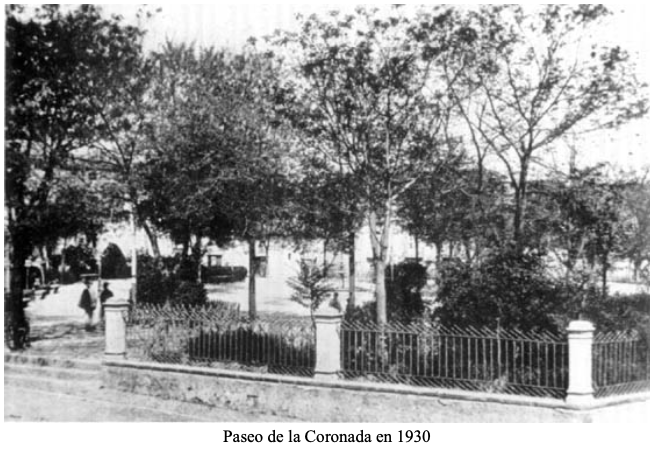 Madres
Dominicas
de la
Coronada

Corredera
San Fernando
CONVENTO DE LAS CADENAS
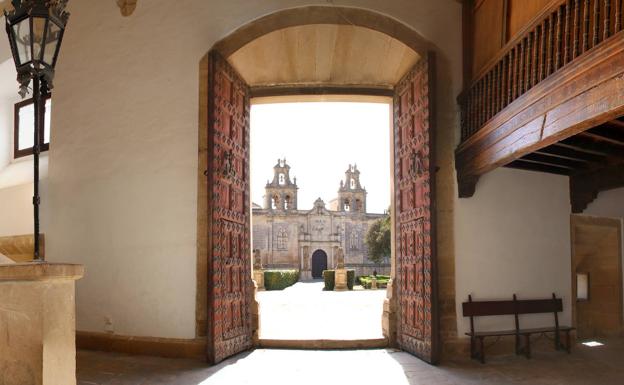 *1836: Al ser suprimido  el de Dominicas de la Coronada, 
algunas religiosas se incorporaron a este convento.  
             Asímismo se trasladó a su capilla la imagen de 
Jesús Nazareno, al haber sido suprimido el convento 
de San Andrés de los Dominicos.
*1868: Es suprimido el convento
*1869: El Ayuntamiento se incautó del Convento. 
*1874: Estableció en él, oficinas y dependencias,     
           celebrándose la primera sesión del Consistorio 
                                     el 16 de julio.
                                              ****
Con una de las campanas del extinguido convento 
se mejoró la aleación de la del reloj municipal.

¿¿El Salón de Plenos, de recio gusto decimonónico, está decorado con lienzos del pintor ubetense José Tamayo. 
En su antesala, o Salón de Permanentes, una hermosa tabla gótica de la Virgen de los Remedios es trasladada desde la antigua Plaza de Toledo. ??
CONVENTO
 
DE LAS 

CADENAS
HOSPITAL DE SANTIAGO. 

*1808: Con la invasión, los franceses ocuparon el edificio y convirtieron la iglesia en cuadra para sus caballos; destrozaron y quemaron altares y retablos, destruyeron el magnífico órgano e hicieron otros daños de consideración. 
*1822. Recuperado el Hospital, la capilla se declaró pública y se redujo el 
  número de capellanes a uno. 
Sirvió de almacén para imágenes y retablos traídos de otros conventos desamortizados.
***
En él se estableció la casa cuna, dependiendo de la Beneficencia y una Escuela de Párvulos  de las Hermanas de la Caridad,  hasta la década de los años 60 del siglo XX.
Tras cuatro siglos cumpliendo 
sus funciones originales, 
fue clausurado como hospital en 1975.
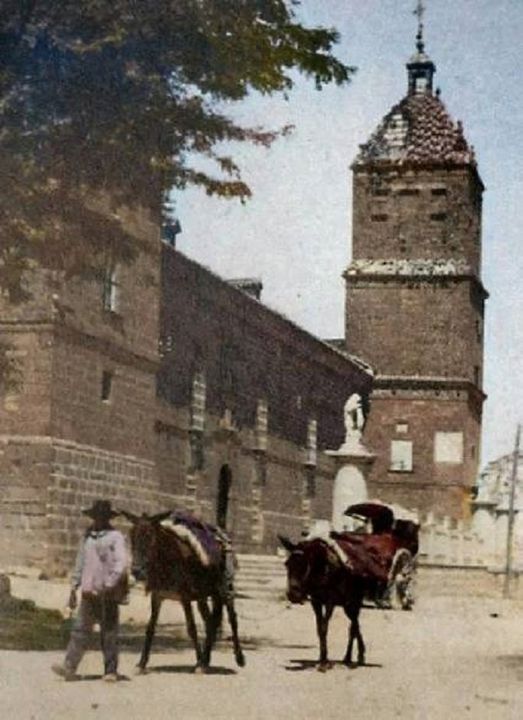 HOSPITAL

DE

SANTIAGO
*1836: Las disposiciones de Mendizabal a nivel de España suponen el cierre de los 1.940 conventos de religiosos varones que había en 1835, siendo exclaustrados 31.000 religiosos. En la Diocesis fueron suprimidos 44 conventos. 
*1836: Uno de marzo: El Ayuntamiento de Úbeda recibe órdenes del Capitán General del distrito en "oficio reservado", en que “por razones "muy poderosas a la tranquilidad pública, dispone la salida de todos los enclaustrados, para los pueblos de su naturaleza, en el término de tres días; no permitiendo ninguna excepción a no ser, con aquellos individuos que por sus antecedentes políticos, den garantías bastantes de no perjudicar”.
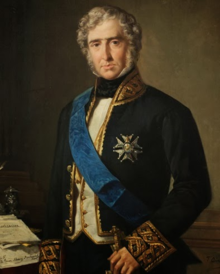 Álvarez Mendizábal

*Cádiz
25 febrero 1790
+ Madrid
3 –XI- 1853
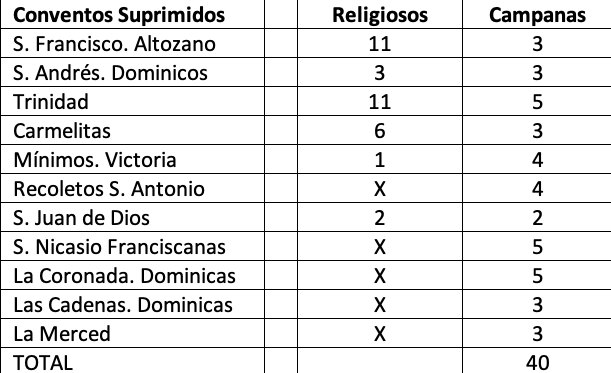 *1836 a 1845: se ponen a la venta en la Diócesis 5.180   fincas rústicas por valor de 92.359.160 reales; la suma total de los bienes subastados, pertenecientes a la Iglesia  alcanzaría la cantidad de 107.380.770 reales.
*1838: 21 enero. El Cabildo de Úbeda previene el 	derribo de las campanas de los conventos  	desamortizados, excepto la campana de 20 	arrobas  de la Trinidad, ya que puede servir 	para alertar a la población dando la señal de 	“arrebato”, ante cualquier peligro.
*1838: 2 de mayo, se acuerda:" Que se haga una 	alocución al pueblo para la conservación del 	orden, que no cree pueda alterarse por algún 	iluso, a quien pudiera sentar mal esta disposición, 	conociendo la sensatez del vecindario”. 
	La anterior exposición fue motivada por la 	“orden recibida” de dar comienzo al derribo de 	los retablos de los conventos suprimidos. 
Nota: Mal se entiende la ”Ilustración" a la que aluden, 
con aquella salvajada destruyendo más de la mitad 
del arte que Úbeda atesoraba en sus monasterios.
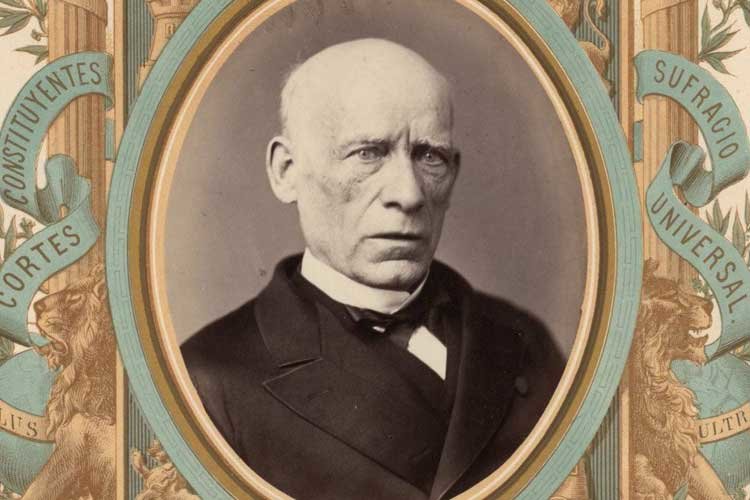 Pascual Madoz

*Pamplona
17.V.1805

+Génova
11.XII.1870
HECHOS SOBRESALIENTES
*1833-1845: La confrontación entre  la Iglesia y el liberalismo 
alcanzó su punto culminante.
 El cambio de situación para la iglesia era evidente: 
Era la única institución privilegiada del antiguo régimen que había dejado de serlo.
Sus propiedades habían pasado a ser bienes nacionales.
En Jaén su último obispo legítimo había muerto en el destierro.
Ahora es regida por gobernadores eclesiásticos intrusos impuestos por Madrid. Conventos y órdenes religiosas fueron suprimidas 
y sus frailes y monjas exclaustrados.
Su vida interna fue sometida a las leyes de gobiernos liberales y aconfesionales.
Con el Concordato de 1851, se recupera la normalidad pudiendo el Papa nombrar  
los obispos de sedes vacantes, a partir de las propuestas del gobierno.
EN ÚBEDA
*1838 :Se produjo el enfrentamiento entre carlistas y liberales en el Encinarejo, 
con más de 100 muertos y 200 prisioneros.
*1847: Hambruna y motín a causa del precio del pan. 
*1849: Se constituyen las Juntas Parroquiales de Beneficencia. 
Había más de 1500 familias hambrientas.
*1873: 1 noviembre se procede  al completo derribo, por inservible 
del Arco de la plaza de Toledo
Pero no fueron sólo los edificios conventuales
los que se vieron afectados tan negativamente 
por la Desamortización. Al daño sufrido por la destrucción o reforma de los edificios, hay que añadir el efecto negativo que tuvo para  la enseñanza cerrar los colegios, y para la cultura, debido a la gran cantidad de obras artísticas que atesoraban los conventos; pues 
el arte había sido considerado el más bello y apropiado ornamento de la casa del Señor: pinturas, esculturas, retablos, bibliotecas etc.
Sin embargo a pesar del extenso articulado de leyes desamortizadoras en favor de la custodia y destino 
de tantas obras de arte, en favor de la autoridad civil y eclesiástica, desaparecidos los religiosos que lo habían hecho posible, 
la conservación de este gran tesoro fue imposible.

Julio Caro Baroja se fija en la figura del viejo fraile exclaustrado pues, 
a diferencia del fraile joven que trabajó donde pudo, 
estos frailes mayores vivieron “soportando su miseria, 
escuálidos, enlevitados, dando clases de latín en los colegios, o realizando otros trabajillos mal pagados”.
CONSECUENCIAS
1ª   Esta situación provocó  un  empobrecimiento de la iglesia y en    
especial de las órdenes religiosas que volvieron a experimentar una importante pérdida  de  religiosos, algunos  incorporados al  clero diocesano.
 2ª La glesia perdió influencia social. La pérdida de sus bienes la alejó de las capas sociales más humildes. Muchos de sus miembros vivían del arrendamiento de las propiedades de conventos y parroquias o simplemente se beneficiaban de su ayuda caritativa.
3ª Al verse privada sobre todo de su presencia en el campo de la enseñanza, y ser excluida de las universidades y de las enseñanzas medias, los protagonistas de la nueva sociedad, carecerían de una formación sólida en el terreno religioso, quedando incapacitados ante las nuevas ideas.
4ª El deterioro del patrimonio artístico, que había servido desde siglos atrás para acercar al pueblo sencillo la doctrina cristiana, ahora pasa a ser un simple objeto de transacción económica, pasando a los museos y manos particulares sus cuadros y objetos de valor.
5ª Estos cambios bruscos y repetidos a lo largo de varias décadas
          avivaron tanto el anticlericalismo como el antiliberalismo.
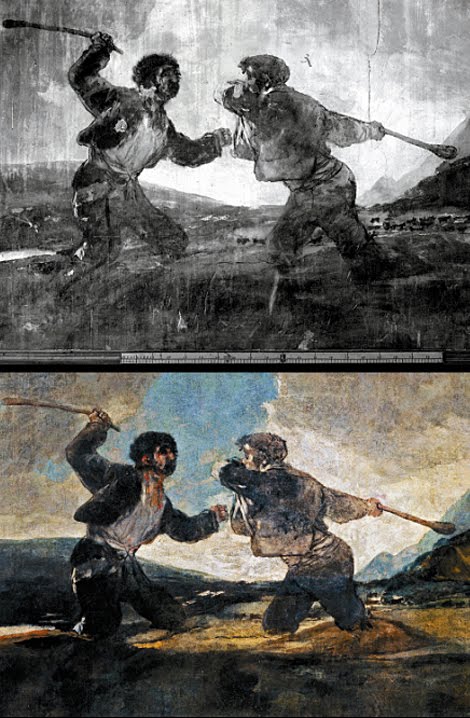 NACEN 
LAS 
DOS ESPAÑAS
DIFERENTES REACCIONES 
* Tanto el clero regular como el secular de Jaén habían vivido la invasión napoleónica como una guerra religiosa, en la que se aprestaron a defender contra  el invasor los valores de la patria 
y de la religión. Aparte del deterioro en el patrimonio artístico, la diócesis de Jaén sufrió la pérdida de personas del clero sobre todo de religiosos.
* Algunos clérigos innovadores vieron en estas circunstancias la posibilidad de llevar adelante un proyecto renovador para la sociedad y para la iglesia, adquiriendo gran protagonismo; sin embargo el giro anticlerical que tomaron las medidas legislativas 
del Trienio Liberal (1820-1823) desilusionaron a muchos, así como  dio  pie a la reacción  en  contra, de  gran parte del clero 
-capellanes- que se vieron privados de su medio de vida.
La  pérdida de los  Estados Pontificios  y el  acoso que empezó a 
sufrir la Iglesia de parte de una sociedad, que de una forma  traumática le  combate  sus enseñanzas y la priva de sus bienes, despierta en muchos católicos el sentimiento de asedio. 
De ahí la reacción en defensa de las doctrinas seguras 
en favor de la Iglesia, y de la tradición, frente al liberalismo.
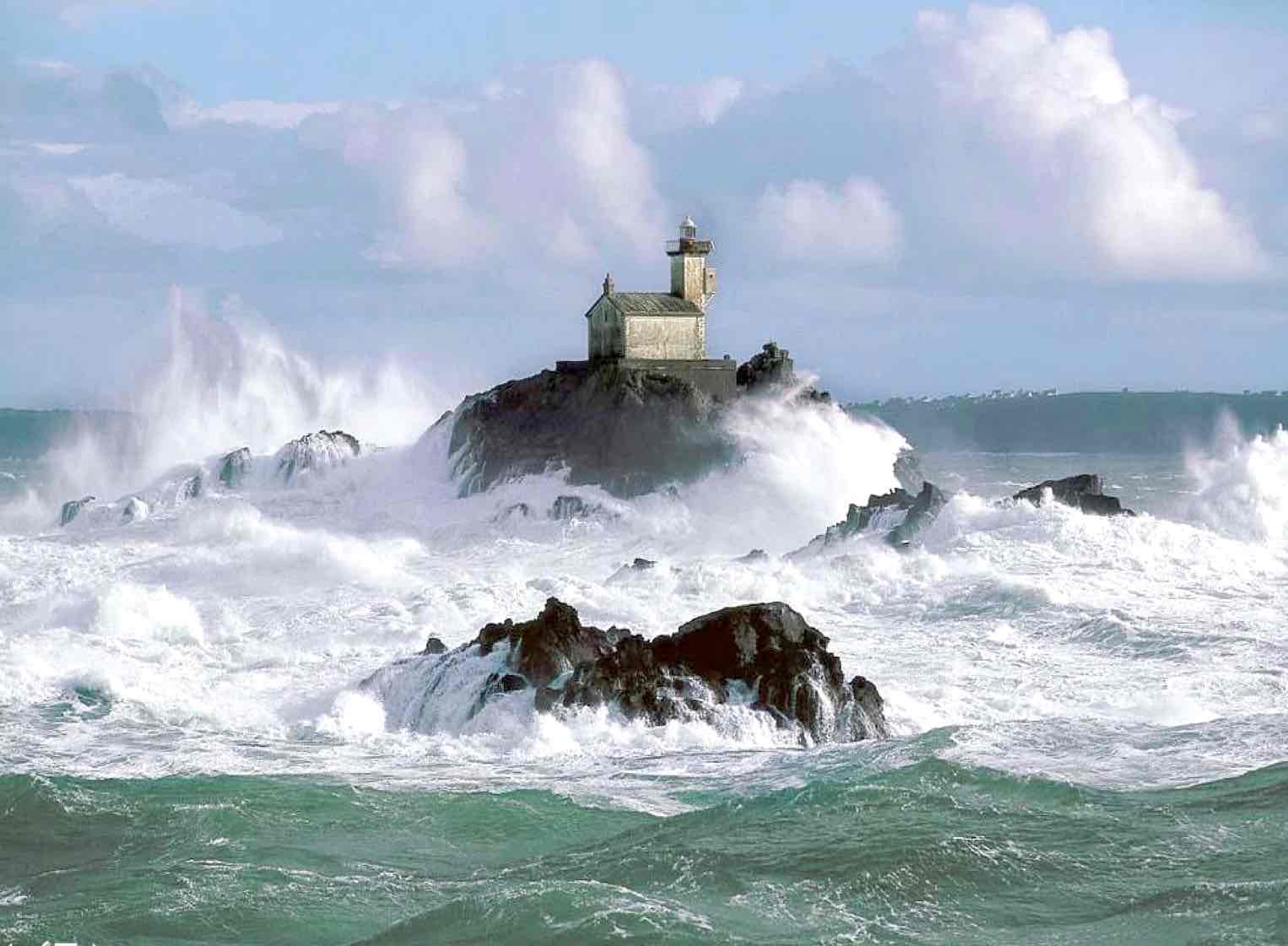 LA IGLESIA
SE 
SIENTE
ASEDIADA
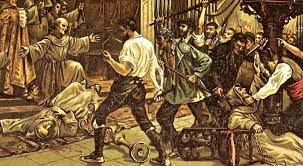 CAMBIO SOCIAL
Se produce el paso de  un  modelo  sanitario basado en la caridad, a otro basado en el derecho individual a la salud, proclamado por las Cortes de Cádiz.  Del  espíritu  de esta Constitución, nacen las Diputaciones Provinciales. 
*1822: Ley de Beneficencia Pública. 
	Se  establecen  los  hospitales provinciales y como 	consecuencia   se   desmantelan   la   beneficencia 	particular y de las fundaciones. 
	       No obstante  las Diputaciones necesitan de la 	ayuda de diversas  Órdenes religiosas que venían 	actuando  en  este campo de atención a enfermos 	y desfavorecidos;  pensemos en  los  Hermanos de 	S. Juan de Dios o las Hijas de la Caridad. 
*  Con la   creación de  las  “Casas de Socorro” se pretende prestar los primeros auxilios y atender los casos de urgencia.
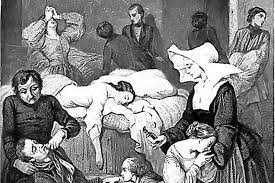 ASISTENCIA
A LOS
ENFERMOS
Queda el vacío de la asistencia  prolongada a enfermos en su domicilio. Y esta laguna propiciará el nacimiento de nuevas congregaciones como las Siervas de María.
SIERVAS DE MARÍA
Fundadora: María Soledad Torres Acosta
*1826.  Nace en Madrid el 2 de diciembre. 
	Desde joven  colaboró  con las Hijas de la Caridad.
*1851.15 Agosto. Fundación. El Objetivo: “Que la 	humanidad doliente pudiera recibir cuidados 	profesionales”, convirtiéndose en las precursoras de 	la asistencia sanitaria domiciliaria. Lograron la 	creación de la primera Escuela de Enfermería en 	España. Con el título se profesionalizó el cuidado a 	los enfermos. 
* Son frecuentes en este tiempo los brotes de cólera en 	España. Revisten una fuerza alarmante los que 	tienen lugar en 1865 y 1885. Las Siervas de María 	están presentes en estas epidemias. Además de 	atender a la población en sus domicilios, también 	dan asistencia a las religiosas que se encuentran en 	conventos de clausura.
+ 1887.  11 de octubre. Muere en Madrid.
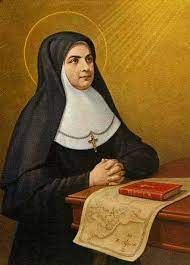 Mª Soledad Torres
Acosta

Madrid
*1826
+1887
EL CARISMA DE LAS SIERVAS DE MARÍA 
Es servir a los enfermos en sus casas, preferentemente de noche cuidándolos y velándolos con un cariño y cuidado sin medida. Tanto que, en ocasiones, las hermanas acaban siendo como parte de las propias familias. 
El carisma las impulsa  a ver a Cristo 
en el enfermo. 
Todo lo que quisieran hacer a Cristo, 
se lo hacen al enfermo. 
Apuestan, fervientemente, por la vida. 
Buscan que los enfermos no se sientan inútiles, como una carga y tratan de ayudarles sobre todo descubriendo el sentido cristiano del dolor. 
Les alientan a que se vean como “otros cristos”, conscientes de que la enfermedad los puede unir más estrechamente a Jesús y a los demás.
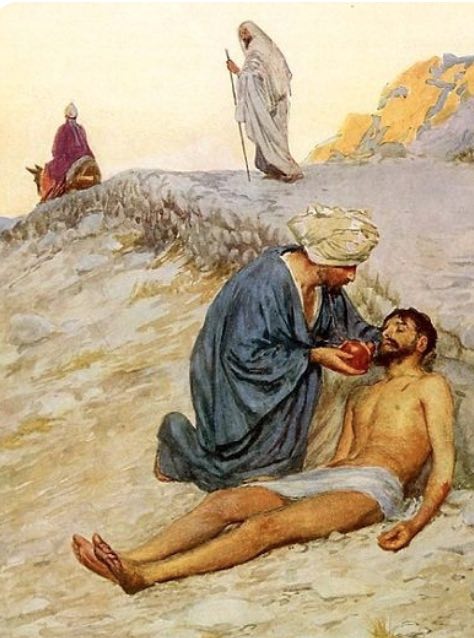 “Estuve enfermo
y me cuidasteis”
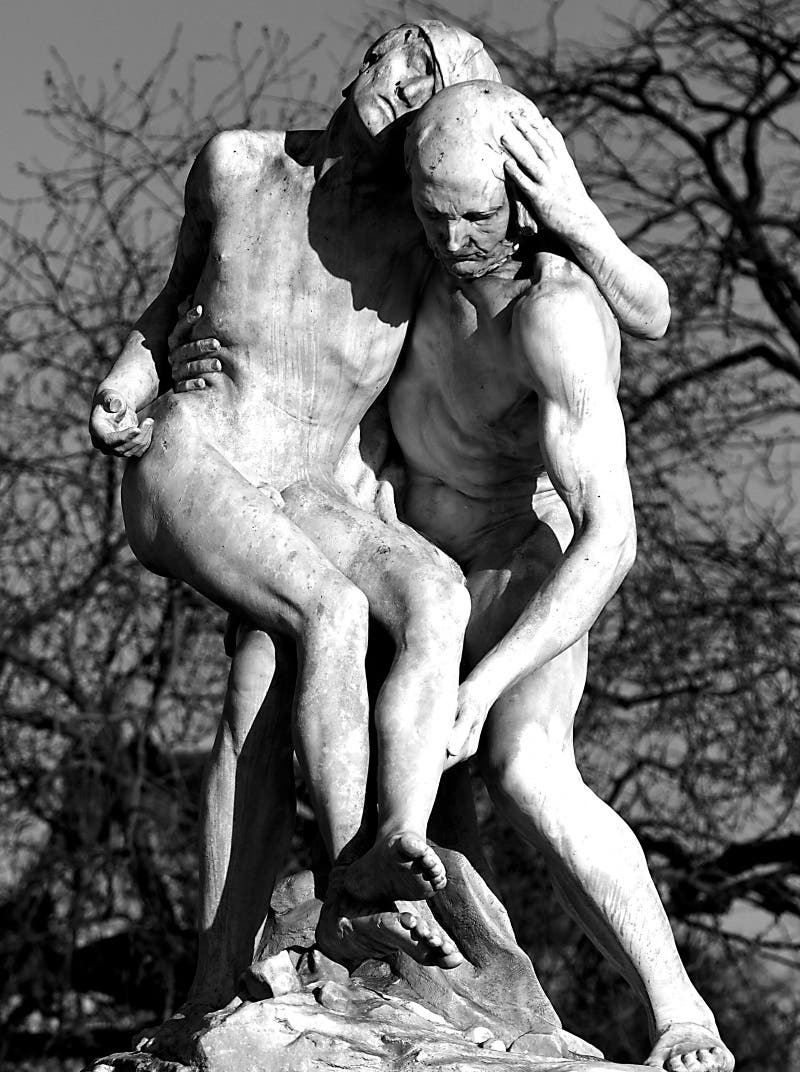 LAS HIJAS DE LA CARIDAD
*1857: Se incorporan para el servicio del Hospital de Úbeda las Hijas de la Caridad, quedando tan solo un capellán para su atención y la de los enfermos. También se añade la “Escuela de Párvulos”.
***
	Esta sociedad femenina había sido fundada en Francia en 1633, por S. Vicente de Paúl, con el fin de dedicarse al servicio de los pobres enfermos. La lucha de Luisa Marillac (viuda) y sus compañeras fue grande en un tiempo en que la mujer o era esposa o monja de clausura. No cabían dentro de los esquemas de la Iglesia, al no hacer votos públicos ni ser consideradas religiosas.
Las hijas de la caridad no pretendían aprobación ni del Estado ni de la Iglesia, según su pensamiento; “hacer obra de caridad no necesita permisos”. La acción social de las Hijas de la Caridad sigue estando centrada en la acogida y el acompañamiento a personas en situación de riesgo de exclusión social.
*1792: Durante la Revolución Francesa, las Hijas de la Caridad     	fueron suprimidas por el gobierno revolucionario. 
	               Numerosas religiosas murieron mártires.
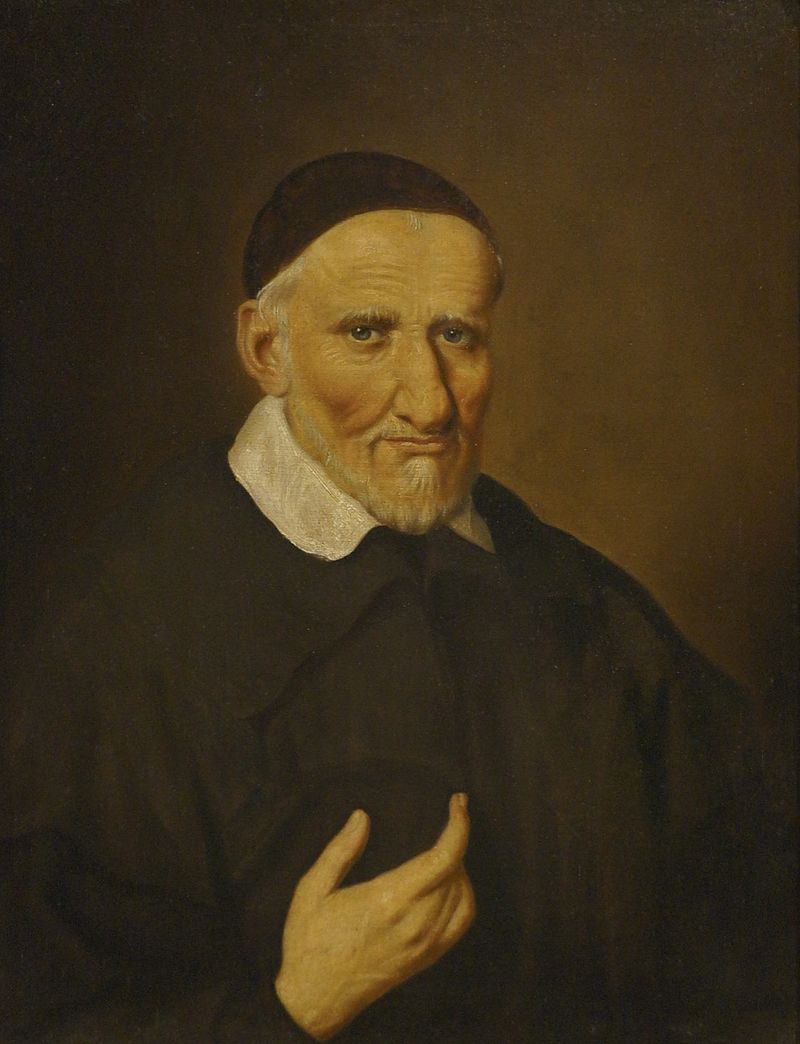 S. Vicente 
de Paúl
Nacimiento
24 –IV- 1581
Fallece: 
27 –IX- 1660 
 en París.
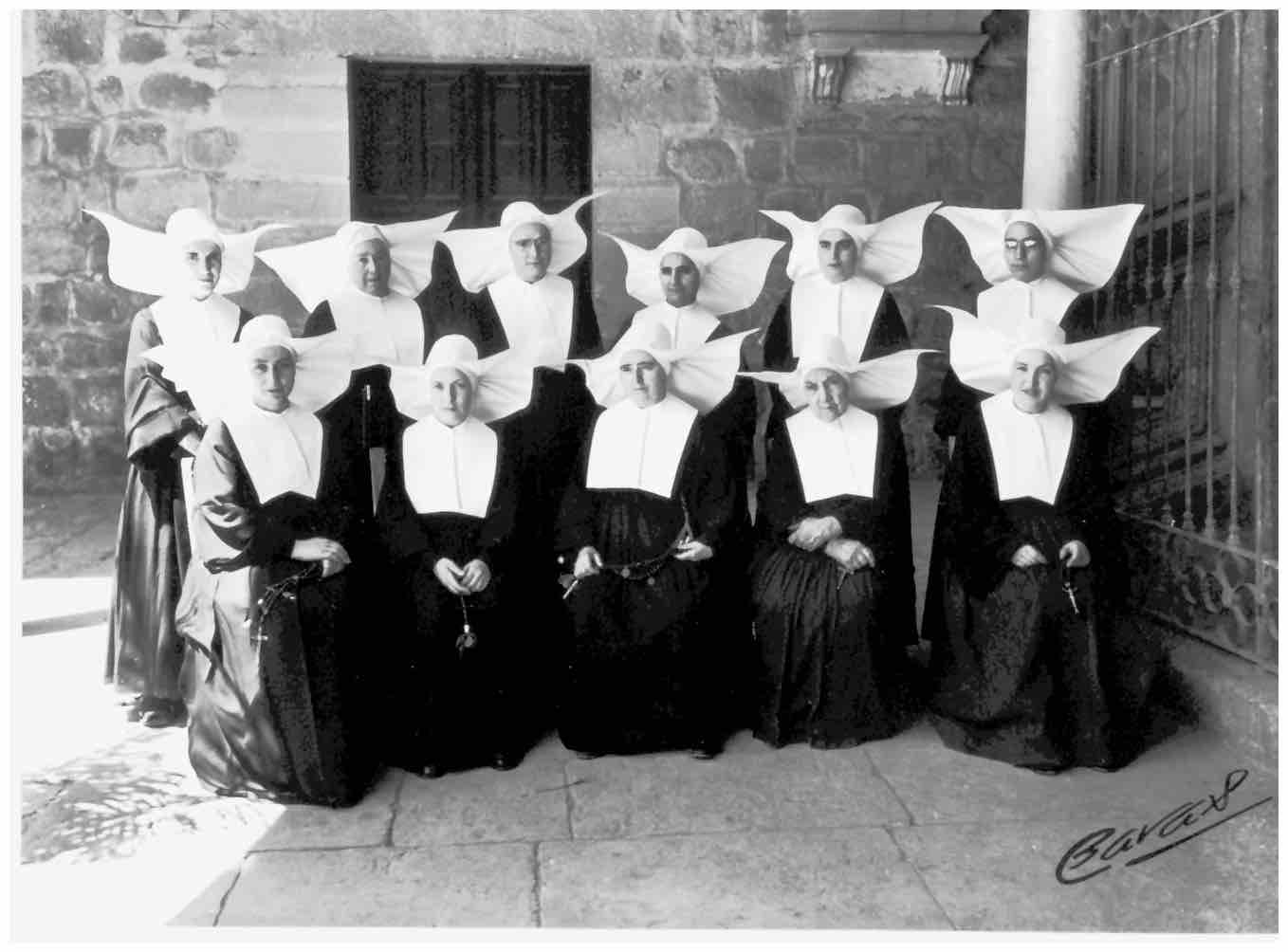 JOSÉ DE CALASANZ
*1557: Nace en Peralta de la Sal (Huesca). El último de ocho hermanos, hijos de una maestra. Joven estudioso, responsable, generoso y con una gran simpatía personal, que le permitía tener muchos amigos. Su anhelo por ayudar a los demás, iba unido a una fuerte y viva fe en Dios. 
*1583: Ordenado sacerdote, viaja posteriormente a Roma 	como preceptor de la familia Colonna. 
*1597: Desbordamiento del Tíber (más de dos mil muertos),      	Calasanz,  trabajó infatigablemente en la operación de ayuda a los afectados. Le impactó ver tantos niños sin escuela y comenzó a idear la creación de una escuela gratuita abierta a todos, a lo que dedicó toda su vida. Falto de medios y de ayuda, comenzó 1597 en la sacristía de Santa Dorotea, la primera escuela gratuita de Europa.
	Hombre abierto y dinámico mantuvo una estrecha relación con Galileo, apoyándolo en su controvertida visión del cosmos. Cuando Galileo queda ciego, Calasanz manda a un escolapio que le haga de secretario.
+1648. 25 de agosto. Muere en Roma con 91 años. 
                        Su obra, “los Escolapios” sigue.
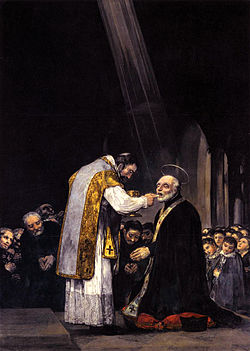 Última 
Comunión
San José
Calasanz
(Goya)
*1861. 6 octubre. En la Trinidad: Solemne apertura de curso del nuevo colegio de los Escolapios que establecieron en Úbeda un Colegio de 1ª y 2ª Enseñanza con capacidad para 130 internos y 500 externos (hasta 1920). 
	Del colegio Calasancio perdura la buena memoria de sus rectores, algunos tan famosos como el P. Ángel Vinagre que contribuyó al esclarecimiento de la historia antigua de Úbeda, y por el impulso en el campo cultural.

*1887. Es inaugurado el Observatorio Meteorológico con 	carácter oficial. Las condiciones para que se le 	faciliten los instrumentos adecuados, como si se 	tratara de una Estación  Meteorológica del Estado, 	son:
	a) Que el Rector del Colegio se comprometa a 	cuidar las instalaciones y aparatos por su cuenta.
	b) Efectuar en ella las observaciones, según se les 	indique desde el Observatorio de Madrid.
	c) Remitir mensualmente  copia de  todos  los  datos.
ÚBEDA COLEGIO DE LOS ESCOLAPIOS
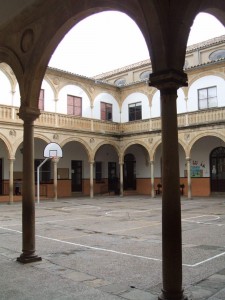 Patio Interior

Colegio
de la
Trinidad
HERMANITAS DE LOS POBRES

Fundadas en Francia en 1839, llegaron a Úbeda 
gracias a las gestiones de D. Manuel Muñoz Garnica.

*1884.- Don Fernando Barrios Jurado, un espíritu religioso 	y caritativo, que tras cuarenta años de actividad 	incansable emplea todas sus rentas en esta 	Fundación, junto a la Cruz de Hierro.
	Alberga más de sesenta ancianos de ambos 	sexos, 	asistidos	 por las Hermanas con celo y abnegación. 
	Se construye una bonita capilla en el centro del 	edificio y hay un capellán para el cuidado del 	culto y la ayuda de las hermanas y de los asilados.

En el año 1936, al ser institución extranjera, 
sirvió de refugio a sacerdotes y religiosas 
que se veían perseguidos.
Su último capellán fue D. Juan Ángel Muñoz León
Cerrada definitivamente 18 diciembre de 1976.
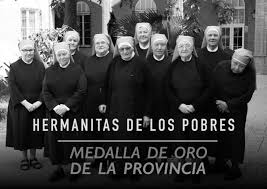 Jaén
Y 
Úbeda
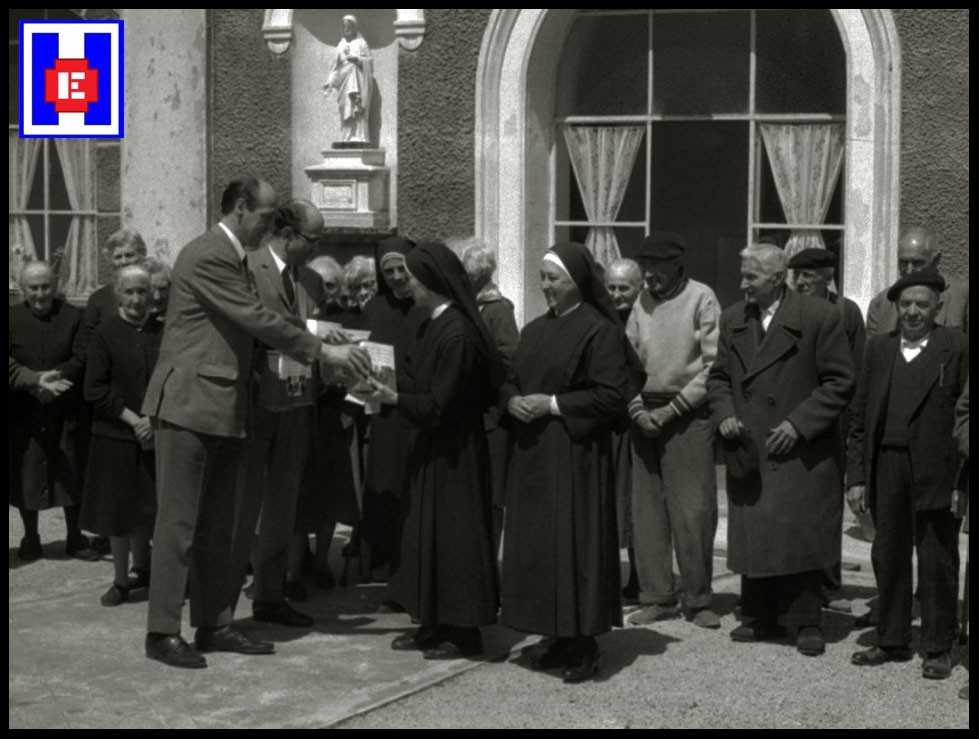 *1-enero 1884
 + 18- 12-1976
RUINA DE LOS TEMPLOS 
Como es fácil comprender, el proceso de deterioro o renovación 
de las iglesias, deriva en parte del número de habitantes de su feligresía. Parroquias como las de los Santos Juanes, San Millán 
o Santo Tomás, verán de manera paralela como va disminuyendo 
el número de fieles y como se resiente su fábrica, hasta finalmente llegar a la ruina. El golpe de gracia vendrá con la supresión de culto en los templos.
SAN JUAN EVANGELISTA O DE LOS HUERTOS.
  Sobre este arrabal sabemos muy poco. 	
*1630: Su feligresía la conformaban las calles Egido, 	Rodadera, Tenería, Cuesta del Prior...
*1740: 	Como consecuencia de su escaso vecindario, 	la parroquia desaparece, por orden del Obispo don Andrés Cabrejas Molina, y se agrega  su feligresía a la de S. Lorenzo donde pasarían sus escasos bienes y objetos de valor.  Sin embargo siguió utilizándose como lugar de enterramiento de cadáveres.
	Hoy en día, frente a la fuente de la Saludeja aún se conservan algunos restos de lo que pudo ser su primitivo ábside.
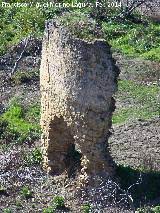 Ruinas
S. Juan 
Evangelista
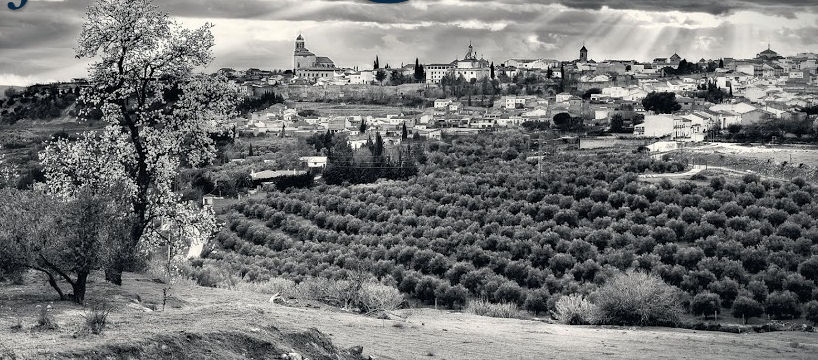 SAN JUAN BAUTISTA:
Poco sabemos de este templo. Posiblemente sería una iglesia románica de pequeño tamaño, que contaría con numerosas capillas funerarias  y altares como la de Dios Padre o Nuestra Señora de las Angustias. En su capilla recibía enterramiento la familia de los Trillo. 
Todo hace pensar que el carril que surge de la calle Llana de S. Millán desembocaría en la iglesia de S. Juan.
* 1800: Primer intento de acabar con la Parroquia. Se solicita trasladar las imágenes, ornamentos de culto, alhajas e incluso las campanas, a la cercana iglesia de San Millán, aludiendo para ello la ruina del templo y no tener fondos para poder costear las obras. Estando los albañiles disponiéndose a bajar las campanas y la imagen del santo titular para llevarla a su nueva ubicación, se desencadenó un motín por parte de las mujeres del barrio quienes «se opusieron a que su San Juan se lo llevasen, convirtiéndola en una simple ermita, languideciendo sus cultos y enmudeciendo sus campanas.
*1803. Queda agregada a San Millán y para el 1829 el estado de ruina debía de estar muy avanzado.
SAN JUAN BAUTISTA
SAN MILLÁN:
*1822. Primera reorganización. Al no gozar de suficiente feligresía debido a su situación en las afueras de población, para evitar la despoblación si se cierra, igual que había pasado con San Juan, se le añade S. Juan Bautista y parte de S. Nicolás.
*1836: Son acogidos las imágenes y retablos procedentes de la Merced. Venerándose  con especial  devoción a la Soledad.
Al parecer, en el año 1837, la sagrada imagen de la Soledad, debió 
de refugiarse, debido a la lluvia, en el convento de San Nicasio. 
Con permiso del Sr. Obispo, quizá también para facilitar el culto 
de la gente, esta estancia se fue prolongando más de lo convenido
 en contra del deseo de los sanmillaneros.  
Capitaneados por Ildefonso de la Rosa y al amparo de una tenebrosa noche invernal, un nutrido grupo de devotos arrebataron la sagrada imagen y la bajaron con gran sigilo hasta la Cruz de Hierro 
donde el barrio expectante aguardaba la tan deseada llegada, 
recibiéndola con el grito “ya es nuestra”.
*1842. Con la nueva división eclesiástica (sólo 4 parroquias), los feligreses de San Millán y Santo Tomás son agregados a San Pablo, trasladándose a esa parroquia los archivos, y cuadros de ambas.
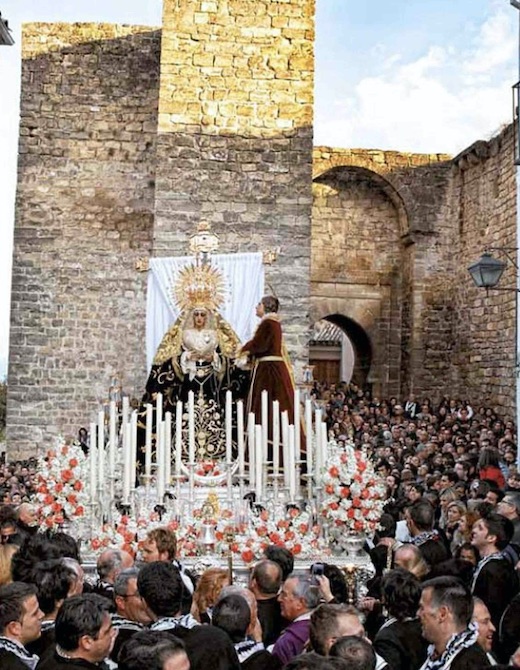 SAN MILLÁN
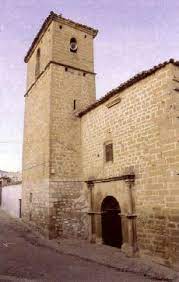 SANTO TOMÁS
	Ruiz Prieto la describe como una iglesia espaciosa, con tres naves y numerosas capillas, propiedad de importantes familias ubetenses  como los Cueva o Cobos, Ortega, Biedma con obras de mucho mérito. Tuvo dos puertas así como una torre-campanario.
	En cuanto a las razones de su ruina habría que buscarla en la paulatina despoblación de la zona, lo que conllevó la disminución de recursos. La iglesia carecía de todo, incluso de aceite para la lámpara del Santísimo.
*1823: El párroco D. Luis de la Mota Hidalgo pide su traslado a la iglesia cercana  del extinto convento del Carmen, el cual había sido recientemente ocupado por los Recoletos de S. Antonio.(cuyo convento había sido expropiado). 
*1838: Se le deniega de nuevo el traslado debido a que la situación de la iglesia del Carmen, no es adecuada ya que 
ha quedado sin altares  y sin retablo.
*1842: Con la nueva reestructuración queda definitivamente suspendida trasladándose a San Pablo sus enseres y archivos.
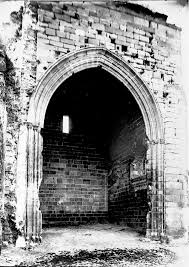 Capilla 
Familia Cobos
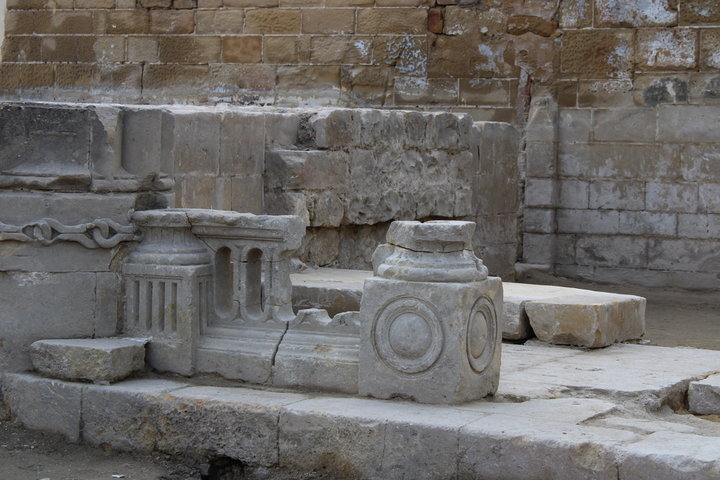 SAN LORENZO
	La parroquia de San Lorenzo se mantendría tras el primer ajuste parroquial realizado en 1822, pues ya contaba con la feligresía de San Juan Evangelista desde 1740, ascendiendo a un total de 2500 feligreses. 
	Sin embargo esto será excepcional, ya que todos los reajustes posteriores insistirán en que la feligresía de S. Lorenzo quede agregada a otras parroquias colindantes (Santa María, Santo Domingo, o S. Pedro), justificándose por la lejanía del templo al estar situado en un costado de la ciudad. 
	Mandado cerrar al culto, las campanas continuarán con su repique y los feligreses acudiendo al templo los domingos. De cualquier modo su futuro era incierto.
*1855: Se declara su estado de “lamentable y ruinoso”, proponiéndose su posible derribo, para evitar peligros y mejorar el aspecto público de aquel ángulo de la población.
*1859: Se reclama una de las 3 campanas para sustituir la campana del reloj de las Casas Consistoriales.
	En los finales del XIX se encontraba abierto al culto como ayuda a Sta. María.
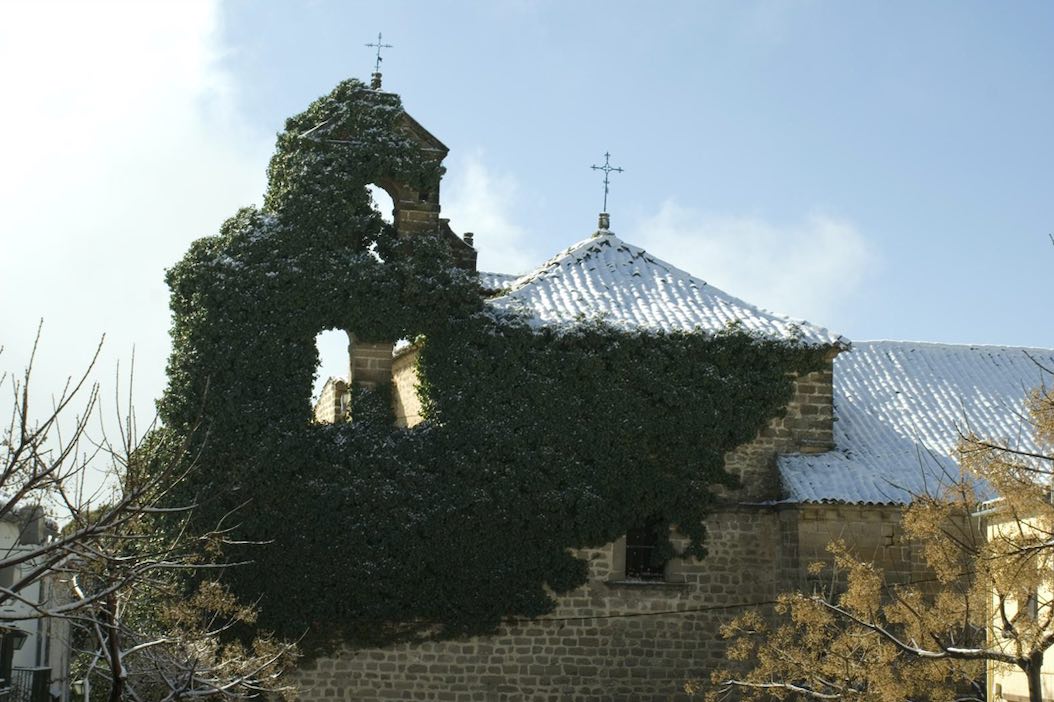 San Lorenzo
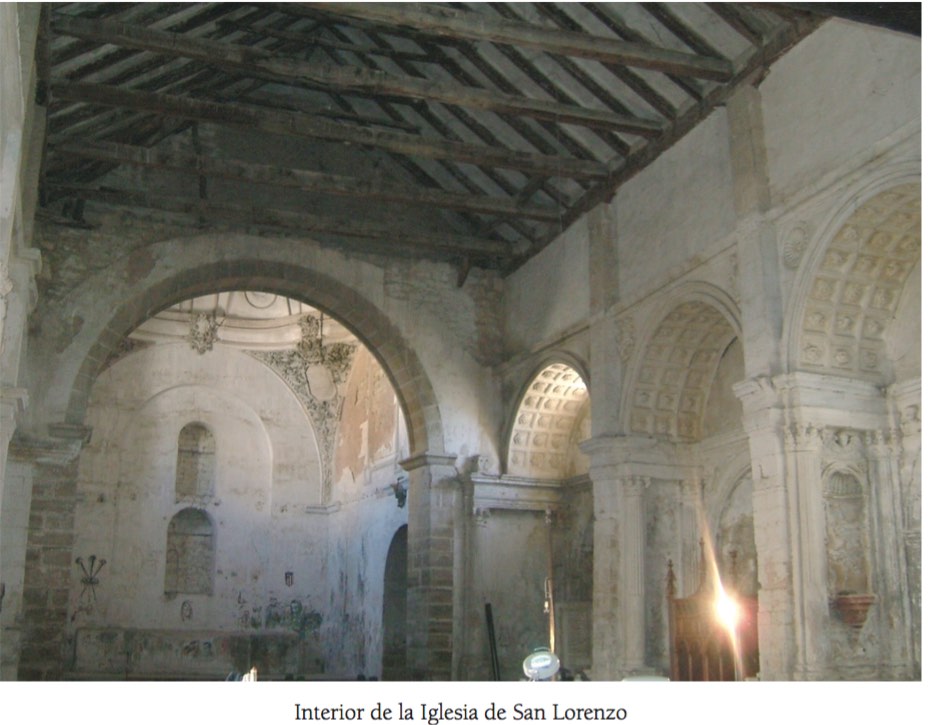 SAN PEDRO
	La iglesia de S. Pedro que desde la reconquista había quedado bajo la mitra toledana, desde el siglo XVII pertenecería a la Diócesis de Jaén. 
*1842: En el reajuste eclesiástico a nivel de ciudad donde tan sólo quedan 4 parroquias, S. Pedro es una de ellas, acogiendo en su feligresía las demarcaciones de Santa María, Santo Domingo, y San Lorenzo, con un total de 2739 feligreses.
*1843: S. Pedro deja de ser parroquia y pasa a ser filial de Santo Domingo y después de Santa María. Ante las protestas de los vecinos, se acepta que al menos las campanas sigan tocando para las oraciones y ánimas.
*1855: Para evitar su cierre, los vecinos de esta demarcación, casi todos ellos personas acomodadas, se comprometen al sostenimiento del culto a sus expensas, manteniéndose abierto al culto, como iglesia filial.
*1889: Interviene en el acondicionamiento de su interior, el prior Monteagudo. En el retablo del altar mayor se colocaría la imagen del Cristo del Soldado, procedente de la demolida Puerta de Toledo.
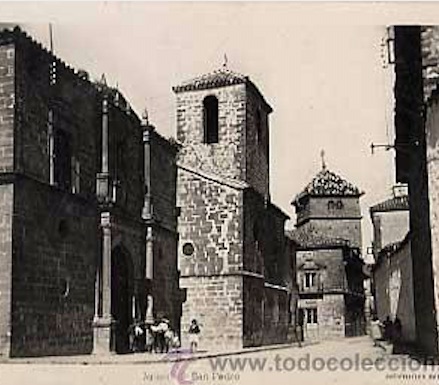 Iglesia
de
San Pedro
SANTO DOMINGO
*1822: Santo Domingo junto con S. Pedro, pasarían a    	ser filiales de Santa María.

*1842: Se decide que la Parroquia sea Santo 	Domingo, acogiendo las feligresías de Santa 	María, San Pedro y San Lorenzo. 
	Los motivos: 
	1º Que su situación es más céntrica.
	2º El buen estado de conservación del templo.

*1848: La sede parroquial se traslada a Santa María 	y Santo Domingo queda como filial, siendo 	atendida, por D. José Mª Orozco.
	A lo largo de la centuria se ejecutarían 	cambios en las capillas y altares y por los 	testimonios gráficos llama especialmente la 	atención el coro, que ocupaba todo el testero 	a los pies del templo, apreciándose la sillería 	y el facistol.
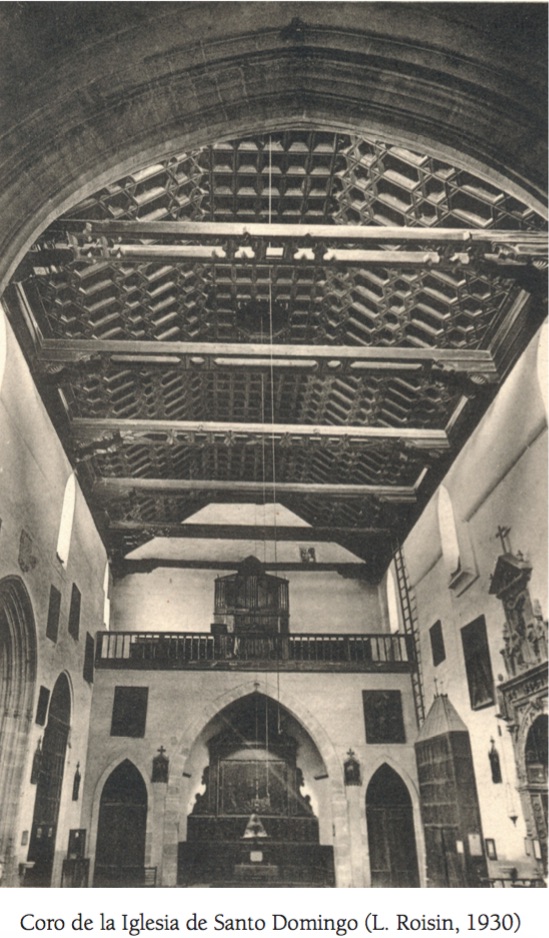 Santo Domingo
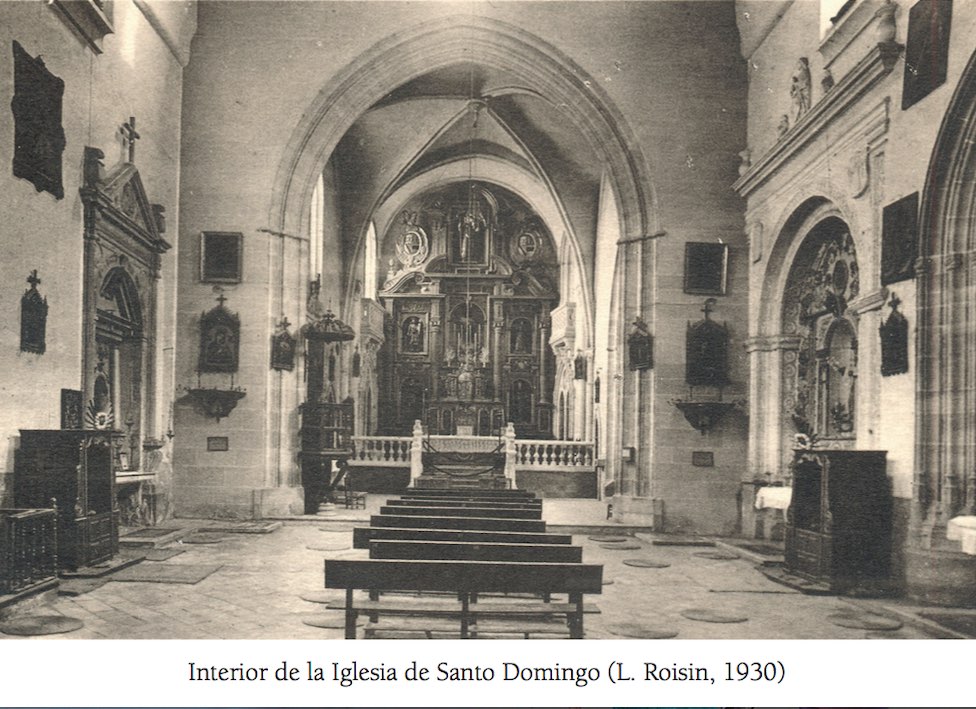 NUEVA DIVISIÓN DE PARROQUIAS

Durante el Trienio Liberal se intenta realizar un primer reajuste parroquial sin éxito. 
*1822. Se proyecta dejar sólo las parroquias de 
Santa María, San Pablo, San Millán, San Lorenzo, San Isidoro y San Nicolás, 

*1836. Junto a la supresión de los conventos de Úbeda, 
se procede a hacer lo mismo con sus iglesias parroquiales. Sin embargo, esto no se llevará a cabo de inmediato, especialmente teniendo en cuenta la encrespada actitud de la población ante el cierre de los conventos. 
*1842: Según el acta de cabildo el 4 de junio se produce la definitiva división de la jurisdicción eclesiástica de la ciudad, que perduraría hasta 1970 salvo algunas modificaciones.
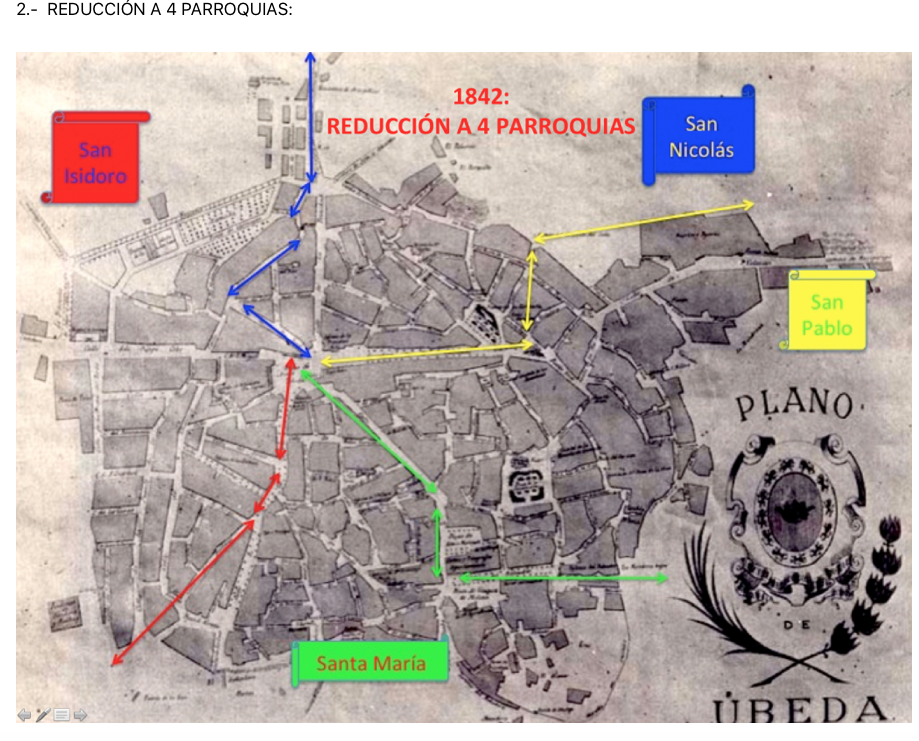 TOTAL ÚBEDA.           13.286 HABITANTES
2843
feligreses
4794
feligreses
2710
feligreses
2739 feligreses
TOTAL HABITANTES DE ÚBEDA: 13.286

Los templos clausurados languidecerán durante el resto de la centuria. Por su parte, las cuatro iglesias parroquiales supervivientes (Santa María, San Pablo, San Nicolás y San Isidoro) afrontarán una nueva fase histórica, en la que verán modificar su fábrica original al realizar obras de embellecimiento o necesarias para asegurar su conservación. 

De estas 4 parroquias, será la de Santa María  la que más cambios experimente, no sólo en el edificio sino también en su situación jurídica, debido a su doble entidad como 
Parroquia y como Colegiata. 
Además en el entorno de su feligresía existen templos de antiguas parroquias que asumirán protagonismo según demanden las circunstancias.
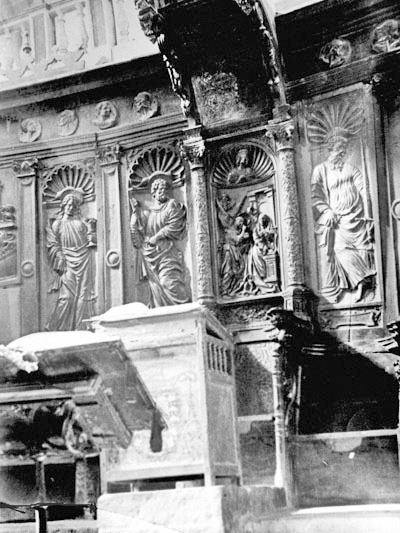 SANTA MARÍA COMO COLEGIATA            

	En el último tercio del siglo XVIII el templo, sede de la Colegiata y también Parroquia se nos muestra con ansias de renovación remodelando la capilla mayor al estilo barroco, y cambiando no sin problemas los escudos y emblemas anteriores. Según el inventario de ¿1788?, la feligresía es escasa: 600 almas y 58 capellanes.
*1820: Las leyes restrictivas del trienio liberal pone en peligro la subsistencia de la    
         Colegial por lo  que el cabildo municipal solicita a las Cortes la permanencia     
         de la Colegiata como Iglesia Mayor.
*1851: El Concordato  con la  Santa Sede,  suprime las colegiatas de menor rango, 
         convirtiéndolas en parroquias. Se puso  así fin a casi seis siglos de Colegiata,  
         pasando a ser Iglesia Mayor de la ciudad de Úbeda.
*1852: 28 septiembre: Sesión del Ayuntamiento suprimiendo la Colegiata. 
         Se nombra  una comisión para asignar las alhajas  y ornamentos a la Iglesia    
         Mayor como   bienes de culto, y además los documentos de carácter histórico  
         al cuidado del Ayuntamiento.
SANTA MARÍA COMO PARROQUIA

*1842: Con motivo de la nueva reducción, sólo 4 parroquias,     
           se ordena su clausura.
*1843: El  Gobernador  Eclesiástico  de  Jaén, sede vacante, 
           ordena el cierre  definitivo, pasando  su feligresía  a 
           depender de Sto Domingo. 
           La Colegial recibió un rudo golpe quedando sólo dos      
           canónigos  y  dos  capellanes;  su cabildo, el clero,  y
           Úbeda entera pide el restablecimiento 
de la Parroquia.
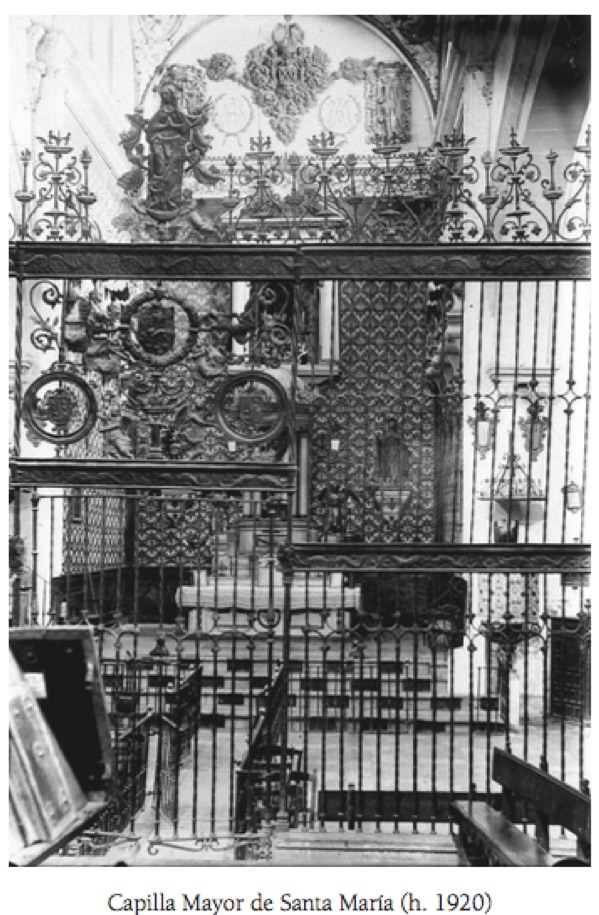 *1848: Por orden del obispo  Escolano Fenoy, se clausura la parroquia de Sto 
          Domingo y se abre la del sagrario de Santa María, dadas las mejores 
          características de su historia y la mejor conservación del edificio. 
          (Incluye Sto Domingo, S. Pedro y S. Lorenzo  pasando a 4800 feligreses)
*1856: El mal  estado de  su fábrica  alarma  a  la ciudad.  La  capilla  Mayor 
           peligraba y la torre tiene que ser derribada en 1863.
*1887: Gracias al celo de aquel enérgico y conflictivo prior, don Alejandro Mª 
          Monteagudo Garro,  se  levantan  las  dos  espadañas  actuales bajo la 
          dirección de don Felipe Vara.
SAN PABLO 
*1806.- La iglesia inaugura el siglo con obras de remodelación tapiando la Puerta de los Carpinteros con el fin de trasladar allí el coro. En este momento se dispondría la pila bautismal en la ubicación actual, así como la escalera para subir al coro.
	La Parroquia debido a su privilegiada posición nunca vio peligrar su status tras la reorganización parroquial, acogiendo las feligresías de Santo Tomás y San Millán. Sin embargo sí son abundantes las referencias sobre el mal estado de conservación del templo y la necesidad de reparación de la torre.
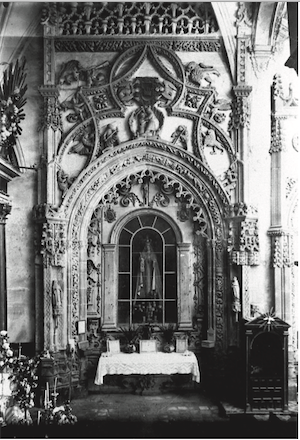 SAN PABLO
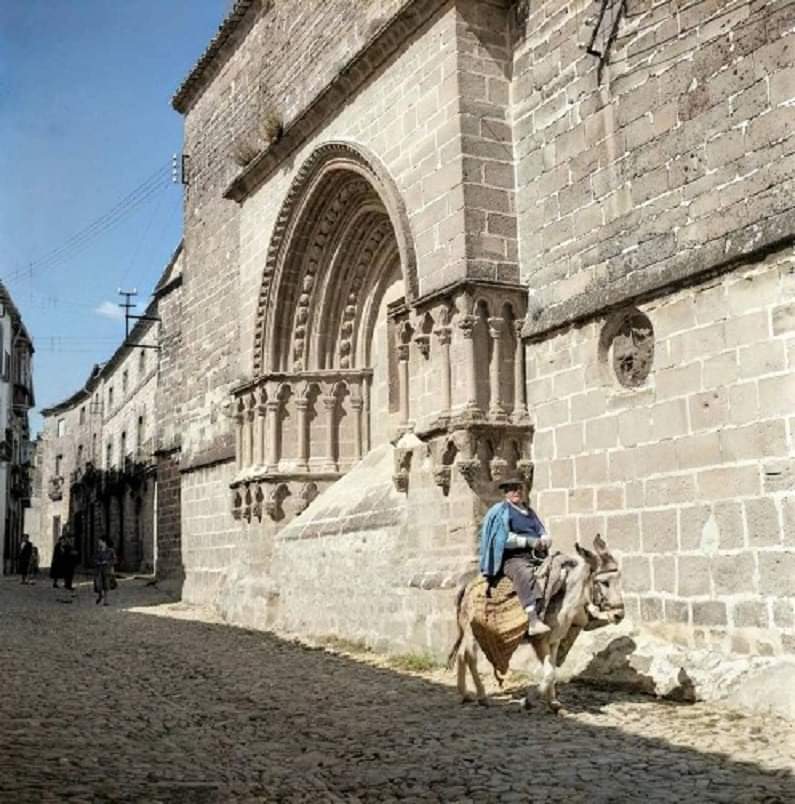 *1838: Reconstrucción  de  las bóvedas por Juan Casado.
*1864: Se produce la demolición de la capilla del Encaje     	o de la Merced, vinculada al patronazgo del  	Ayuntamiento, ya que en ella se custodiaban los 	archivos del municipio, hasta que fueron 	trasladados a las Antiguas Casas Consistoriales. 
Remodelación de la plaza del Mercado y la instalación del Ayuntamiento en el convento de las Cadenas.
SAN NICOLÁS DE BARI
A pesar de los diferentes reajustes, esta Parroquia 
fue siempre una de las más importantes.

*1832: El prior don Marcos Anguís sustituye el chapitel de    
           azulejos de la torre, por planchas de plomo. 
*1836: Sus bienes  fueron enajenados  y  a partir de  este   
           momento su conservación corrió a cargo del Estado.
*1840: Sustituyen  el retablo  renacentista  de  Sancho del   
           Cerro y Lucas Quintarión, por otro carente de valor
*1842: Ante  la   amenaza    de  ruina  de  la  sacristía  se  
           procede  a su consolidación.
*1843: El párroco Luis  de  la Mota Hidalgo  demanda  la 
           intervención  inmediata  ya  que se  había roto una 
           viga, en el punto más principal de la bóveda.
*1844: Debido a los huracanes, el emplomado de chapitel 
           de la torre, cae sobre  el tejado  que  al  romperlo 
           permite la entrada de agua. 
*1869: Las nuevas dificultades  plantean  la  necesidad de     
           reparar o demoler la torre.
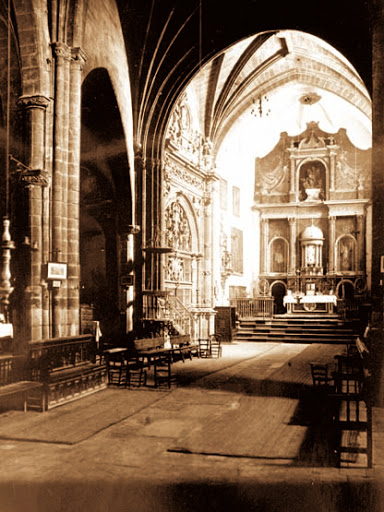 SAN NICOLÁS DE BARI
SAN ISIDORO

	Ésta ha sido durante siglos la parroquia con más feligresía, debido a su situación en la zona de desarrollo de la ciudad. También recibiría, imágenes y muebles pertenecientes a los cinco conventos desamortizados dentro de su jurisdicción: San Francisco, de la Victoria, de San Juan de Dios, San Nicasio y San Antonio entre otros.
	Respecto al templo, los datos más frecuentes que se pueden encontrar en las actas del Cabildo, hacen referencia a la situación de la torre.
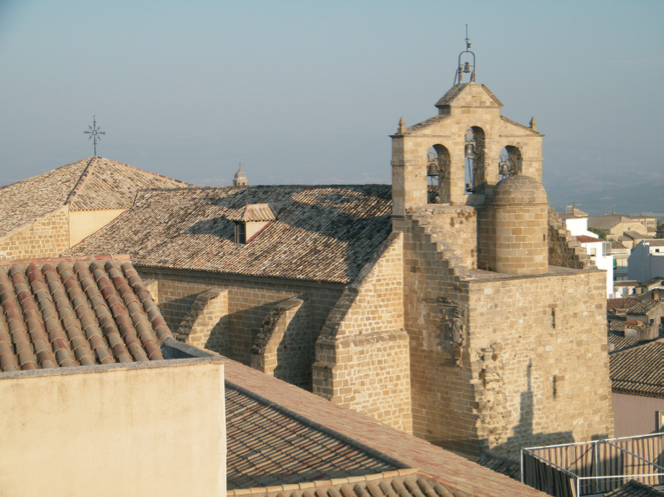 SAN ISIDORO
*1634. Siendo una de las más esbeltas de la ciudad,  fue reparada  por  el    
           maestro Cristóbal del Pozo en tiempos del obispo Moscoso Sandoval.
*1755. Seriamente dañada por el terremoto de Lisboa es reparada.
*1862.  Se demuele parte de la torre y el campanario, y se construye en su   
	lugar  la  espadaña que  aún hoy podemos contemplar:  tres vanos 	para sendas  campanas y rematado con dos aletones  triangulares, 	pináculos y  un frontón  partido en donde  se aloja una campana.
DIFICULTADES DENTRO DE LA IGLESIA
Normalmente se tiene la idea de una iglesia “uniforme”, donde todos pensasen y sintiesen de igual forma. En una época tan convulsa como la que vivió España en este siglo, las diferencias dentro del clero nos muestran todo lo contrario. 
Muchos miembros del clero se habían empapado de las ideas ilustradas y reformadoras, abogando por el reformismo regalista que menoscababa el papel del Papa en favor de una mayor intervención del Estado en la vida interna de la Iglesia. 
No tiene pues nada de extraño  que en la puesta en práctica de estos principios liberales, algunos clérigos tuvieran un notable protagonismo, frente a otros defensores de la jerarquía y de la Iglesia. Este es el caso de dos ilustres ubetenses, de ilustres familias, de sólida formación, canónigos de Jaén, activos y comprometidos con su tiempo:    
D. Luis de la Mota Hidalgo (1782-1860) 
y D. Manuel Muñoz Garnica  (1821-1876).
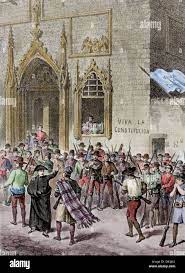 D. LUIS DE LA MOTA HIDALGO:
	Nace en Úbeda el 3 de enero de 1782, hijodalgo de noble ascendencia. Protegido  por su tío don Juan Miguel del Rox, canónigo de la Colegial, estudia en el Seminario y Universidad de Baeza, mostrando talento y fogosidad. Catedrático de filosofía y teología en Baeza.
1806: Viceprior de Santo Domingo de Úbeda.
1808: Cooperó con la guerrilla contra los invasores franceses.
1812: Después de la Constitución se adhirió a la lucha por la libertad.
1813: Párroco de Sto Tomás, S. Nicolás (de San Pablo en propiedad en1850).
1823: Se le acusa de haber predicado en favor del constitucionalista. 
1831: Elegido Abad de la Universidad de Priores y Beneficiados.
1837: Elegido a Cortes por los sufragios de Úbeda y Baeza.
          Votó a favor de las reformas de Mendizábal. 
          Enfrentado al Obispo fue confinado en el convento franciscano de Linares.
1840: Diputado provincial
1855: Arcediano de la catedral de Jaén, trasladado a Baeza (1859).
1860. Muere el 10 de agosto. Despidió el duelo  el Sr. Muñoz Garnica.
* 1814. 24 de abril. Predicando en los Carmelitas en la fiesta de Ntro Padre Jesús Nazareno con asistencia del Ayuntamiento y de las Corporaciones de la ciudad, al creer que el juramento hecho por el rey Fernando VII, acerca de su acatamiento a la Constitución era sincero y definitivo, desarrolló su sermón como político y patriota en defensa del rey, aplicándole a él las palabras con que Pilato presentó a Jesús al pueblo de Jerusalén: ”he  aquí a vuestro rey”. En defensa del rey alabó tanto su religiosidad como su adhesión a la Constitución. Siguió dando consejos a las autoridades, recomendando que oyeran las quejas de los ciudadanos.

	* Contrariado por el cambio político, se vio perseguido, indultado, separado de sus responsabilidades pastorales, enfrentado el Sr. Obispo de Jaén, que llegó a decir de él, “que tenía una cabeza de hierro”.
	* Lo que todos siempre reconocieron fue su gran inteligencia, su fogosidad y valentía y sobre todo su gran honradez buscando por encima de todo el bien de la gente. 
	“Antes que sacerdote, soy hombre”, dijo en una ocasión, y a esta afirmación atribuyó él, todos las persecuciones  que había sufrido a lo largo de su ajetreada vida.
MANUEL MUÑOZ GARNICA
*1821: Nace en Úbeda, hijo de Pedro Muñoz y Mª  Encarnación  
          Garnica, ambos de ilustre cuna pero aún más ilustres por   
          sus virtudes cristianas.  Desde su más  corta  edad  dio  a  
          conocer  su  talento y excepcionales cualidades.
          Estudió en el Seminario de San Felipe Neri de Baeza. 
          Doctor en Teología por Granada, y Filosofía  por Madrid.
          Ordenado sacerdote  ejerció como catedrático de Lógica, 
          creando sus propios textos.
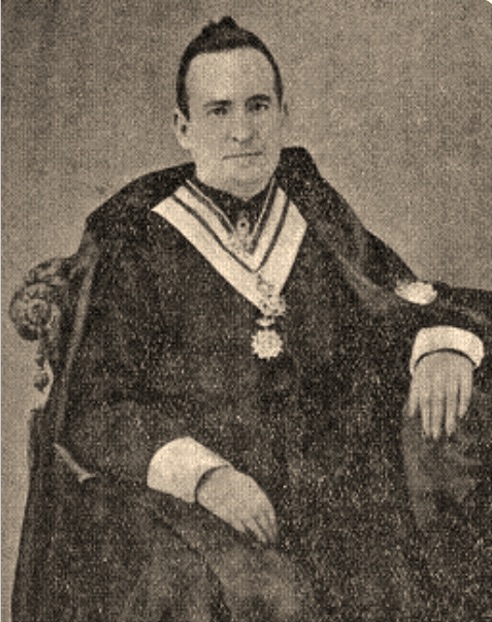 MANUEL MUÑOZ GARNICA
1847. En Jaén llegó ser Director del Instituto. 
          Fue destituido por negarse a jurar la Constitución de 1869.
1856: Lectoral de la Catedral, publicó una edición de Sermones sobre la Virgen    
          Inmaculada, y  una  Colección de Sermones Panegíricos,  que justifican  su   
          celebridad como orador sagrado. 
          Publicó  multitud  de libros destacando  su “Retórica Sagrada”  y un libro   
          que le hizo famoso: ”Ensayo histórico sobre S. Juan de la Cruz”.
          También abordó con valentía la cuestión social.
          Capellán de Honor de la Capilla Real. 
          Condecorado con las medallas de Isabel la Católica y Carlos III.
+ 1876. 14 febrero. Muere en Jaén.
*Canónigo Lectoral de la Catedral de Jaén acompañó al Obispo D. Antolín Monescillo al Concilio Vaticano I, en calidad de teólogo consultor.
Con motivo de haber acompañado al Obispo Monescillo a las Cortes Constituyentes de 1869, escribió y publicó en Jaén unos diálogos sobre “la Moral y el Derecho”, denunciando erróneos principios 
de la “Moral Universal” en boga.
Como hombre comprometido con su tiempo expone con valentía sus ideas: 
Carta abierta “Dos palabras sobre las últimas revoluciones”, y  
“Sermones con motivo de las presentes calamidades”(1872).
*En Úbeda consiguió con su influencia evitar la ruina y restaurar 
el Oratorio de S. Juan de la Cruz, ya que la iglesia de S. Miguel y 
el convento habían sido enajenados.
Nombrado Visitador de El Salvador, supo salvarlo de la ruina con la colaboración del Marqués de Camarasa, y la reforma 
de los estatutos del Patronato.
 * Preocupado  por los más desfavorecidos, se le nombró vicepresidente 
de la Junta Provincial de Beneficencia y gracias a su gestión 
las Hermanitas de los Pobres abrieron un Asilo en la capital 
y otro en Úbeda 1867.
PINTOR JOSÉ ELBO
* 1804. 26 de Marzo. Nace en Úbeda en el seno de una 	familia liberal. Apenas tenía 6 años ya trazaba 	con carbón el perfil de frailes y de mendigos.     	Conoció los horrores de la invasión francesa.
*1811. Con 7 años tuvo una experiencia traumática en Úbeda
	En medio de la calle se vio inmerso en una refriega 	militar. Un labriego lo recogió y lo metió en su casa 	mientras hacia fuego contra el invasor. Poco después 	cayó abatido ante la mirada atónita del niño, que 	nunca olvidaría los rasgos de su rostro, que después 	reproduciría en algunos cuadros. 
*Se trasladó muy joven a Madrid siendo  protegido del duque de Osuna y discípulo aventajado de Goya. Académico de San Fernando. Y una  de las  figuras  más sugestivas de  la pintura. 
	El  Museo  Romántico   de  Madrid  conserva 	 varios 	lienzos suyos. Entre sus cuadros famosos figuran: “Don 	Cayetano Fuentes” (1837) y “Vaqueros con ganado”. 
+1844. Día 4 de noviembre. Murió en Madrid donde había 	vivido gran parte de su vida.
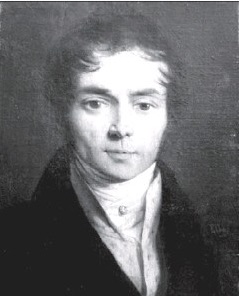 Autorretrato
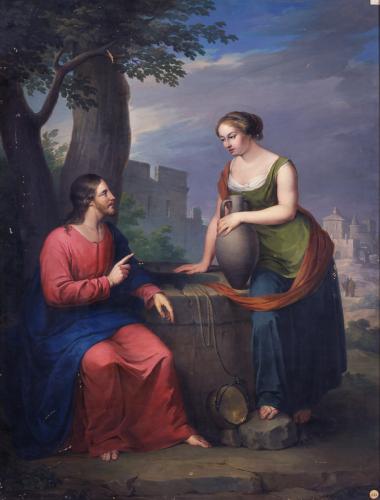 Con este cuadro. ”Jesús y la Samaritana”
  Obtiene el título   de académico
8-XI-1835
FIESTA RELIGIOSA CURIOSA.

El día de la Candelaria se celebraba con gran fervor en todas las parroquias y comunidades religiosas. A nivel popular los protagonistas eran sobre todo el gremio de pastores, 
vestidos como tales con su cayado, y enormes cucharas al cinto formando comparsas que recorrían la población 
ejecutando vistosas danzas.
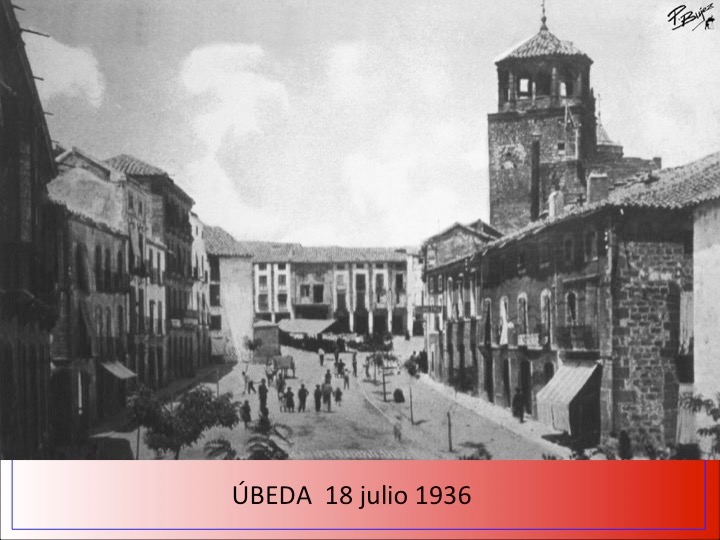 Concentrándose todos en la plaza del Mercado, se tendía un cable desde la torre de S. Pablo al tablado construido en medio, por el que deslizaba un pequeño, vestido de ángel, que era recibido por los pastores con grandes muestras de alegría.
Después por grupos iban por las plazas formando torres humanas de tres círculos superpuestos en forma de pirámide culminada por un niño pequeño, vestido de ángel, que desde la altura recitaba el anuncio a los pastores.
A partir de 1854, la ceremonia del descenso del Ángel se trasladó a la plaza de Toledo, llevándose a cabo desde la torre del reloj.
Junto a las fiestas religiosas  también se celebraban con gran suntuosidad, los acontecimientos civiles: nacimiento, proclamación o matrimonio de los reyes.
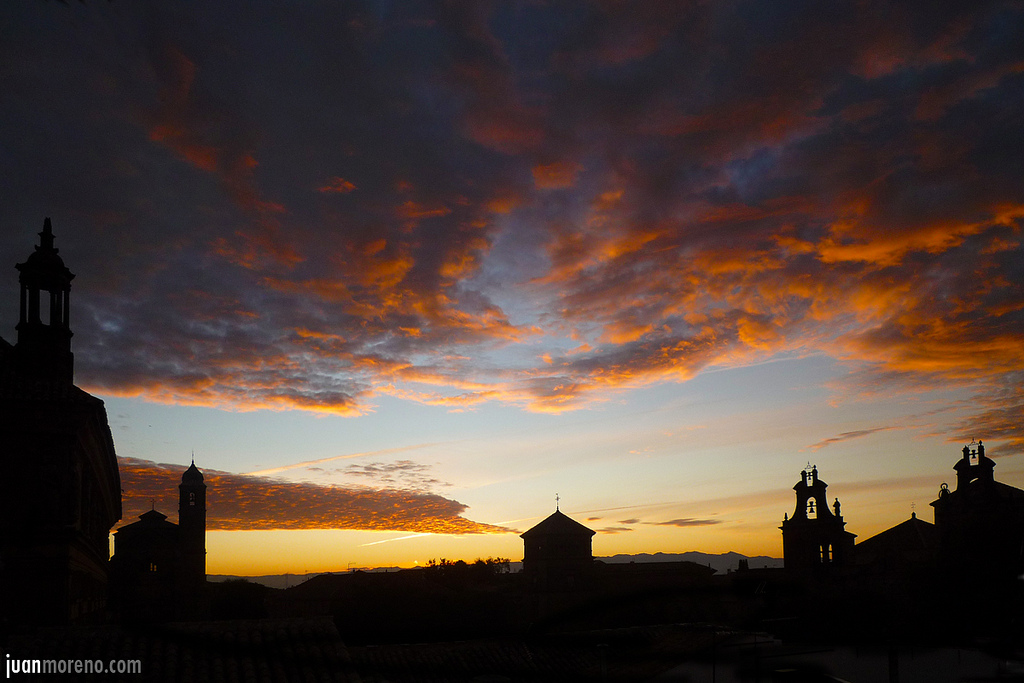 ¡ POBRES CAMPANAS CONVENTUALES ! 

¡Cuanto hubiésemos dado por escuchar las voces sonoras de las mil campanas de Úbeda! 
¡Cuanto por distinguir el esquilón de San Andrés, 
de San Antonio, o de la Victoria! 
¡Cuanto por ver en sus vertiginosos volteos 
las campanas de plata de sus espigadas torres 
siempre mirando al cielo! 
¡Cuanto por conocer sus nombres y su historia !, 
porque las campanas de Úbeda tenían su historia, y aunque todas ellas en sus gozos voceaban su alegría, también enviaban a la campiña 
sus lamentos fúnebres y sentidos. 
No conocemos vuestra historia pisoteada, pero sí 
vuestra destrucción y vuestra desgracia.
Fuisteis derribadas. 
Toda una vejación para las más brillantes páginas 
de la historia religiosa de Úbeda.
IGLESIAS 
Y CAMPANAS
Ginés 
Torres Navarrete
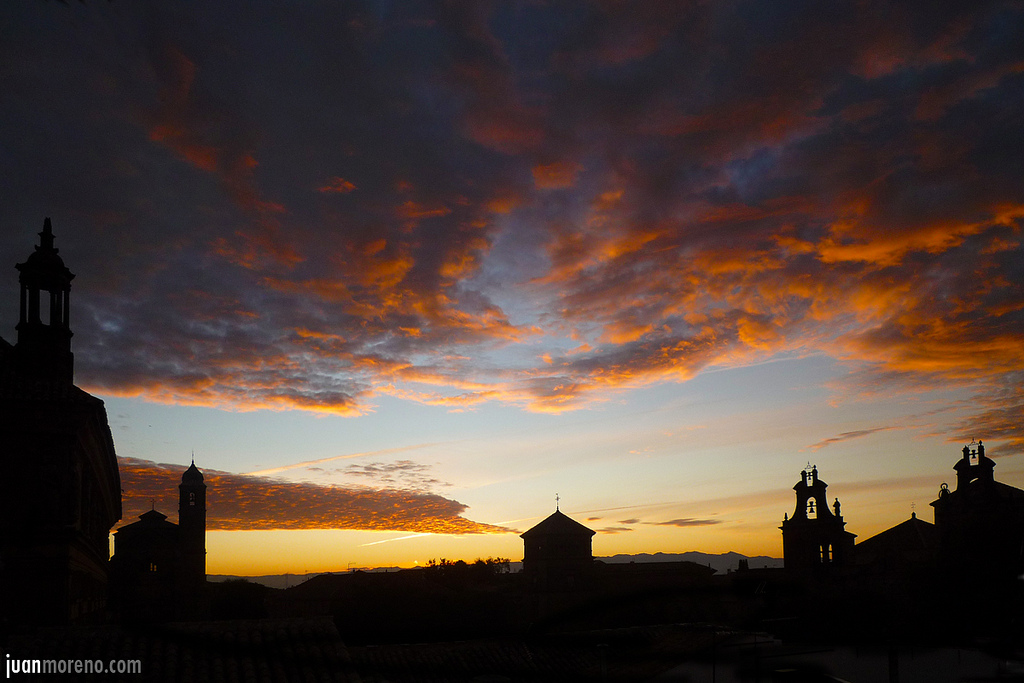 -¿En qué cambió la Iglesia española 
tras la desamortización?
-El clero dejó de depender de sus propios recursos -bienes y diezmos- y recibió un sueldo estatal, pues el catolicismo seguía siendo la religión oficial. 

Con ello, surgió un clero más pobre,        con vocaciones más auténticas. 
El despojo en el plano material ayudó 
a la Iglesia a centrarse más 
en su misión espiritual. 

Jaime Balmes 
y muchos católicos de la época, lamentaban los ataques que sufría la Iglesia, pero los afrontaban con serenidad, como una purificación esperanzadora.
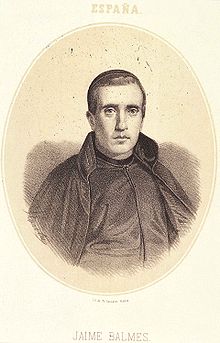 Jaime Balmes
VIC
 * 28 VIII 1810
+  9   VII 1848
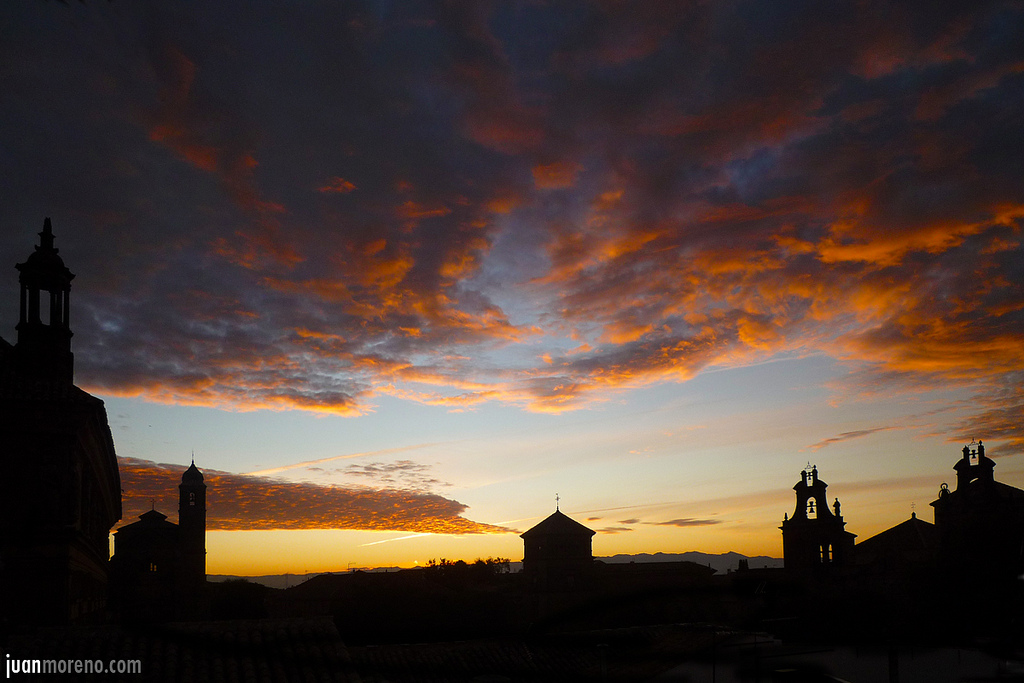 FIN



ubedaiglesiadigital.es
efm